AI: Da’s toch logisch!AI: That’s logical!
A tale of two towers

Frank van Harmelen
Vrije Universiteit Amsterdam
Creative Commons License CC BY 3.0: 
Allowed to copy, redistribute remix & transform
But must attribute
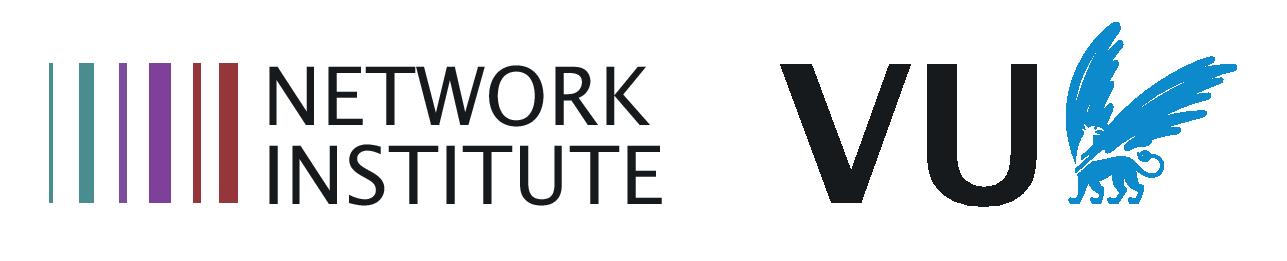 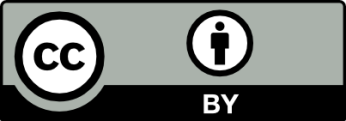 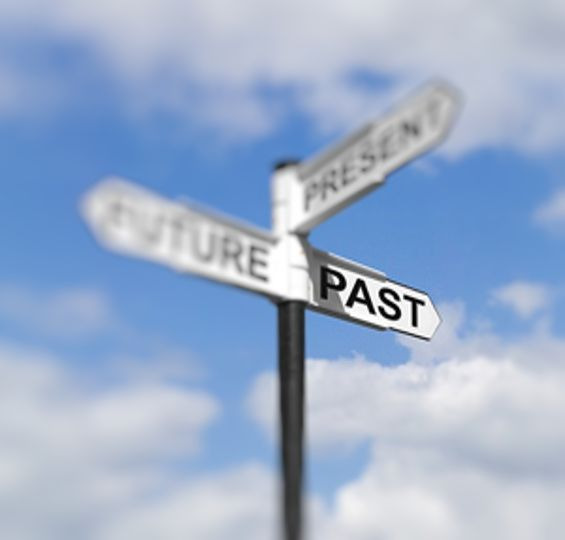 What is AI?
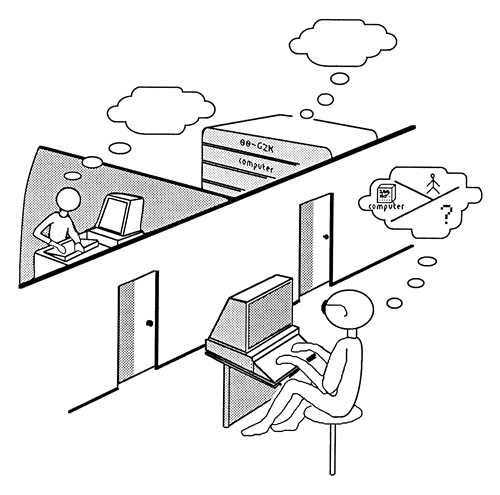 The Turing Test
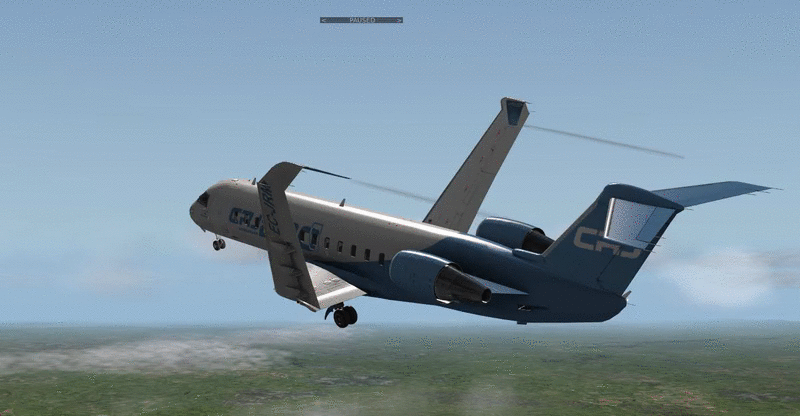 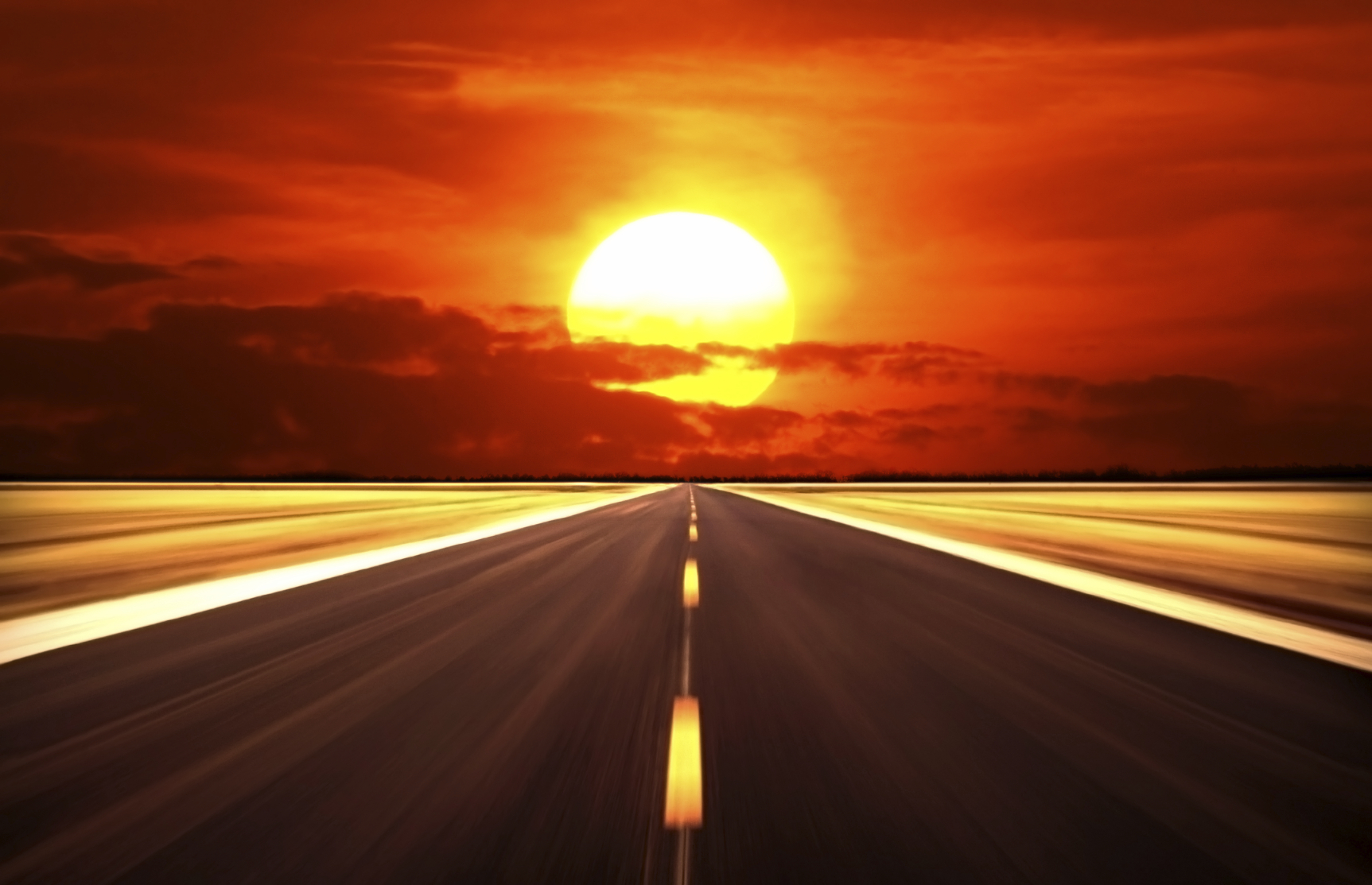 Intelligence =
Whatever a computer cannot yet do
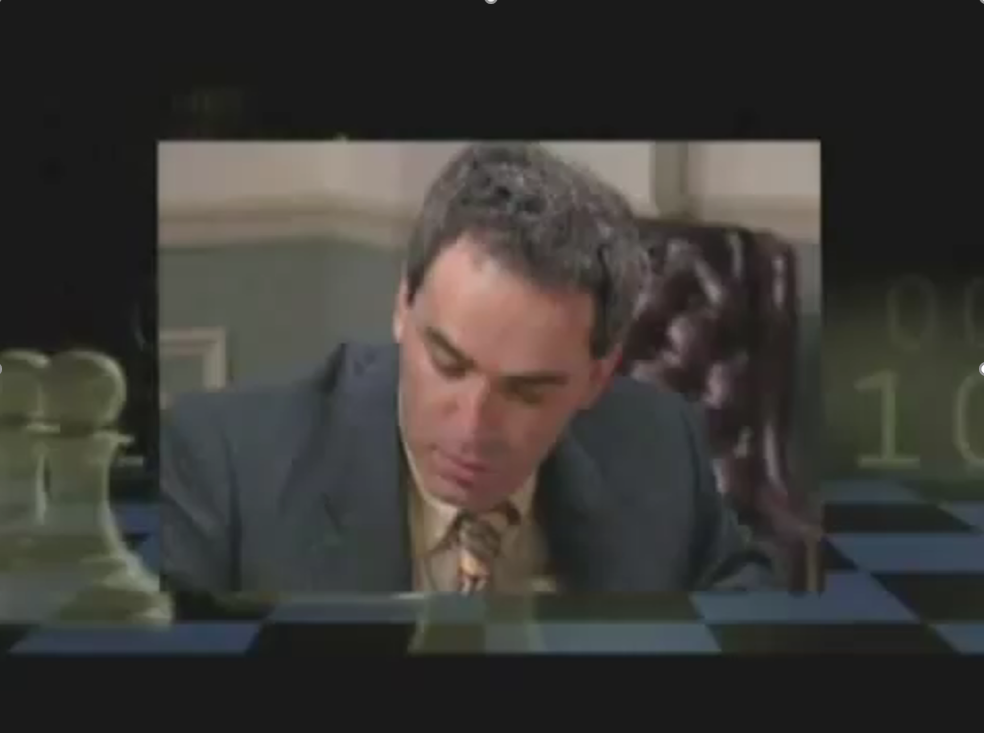 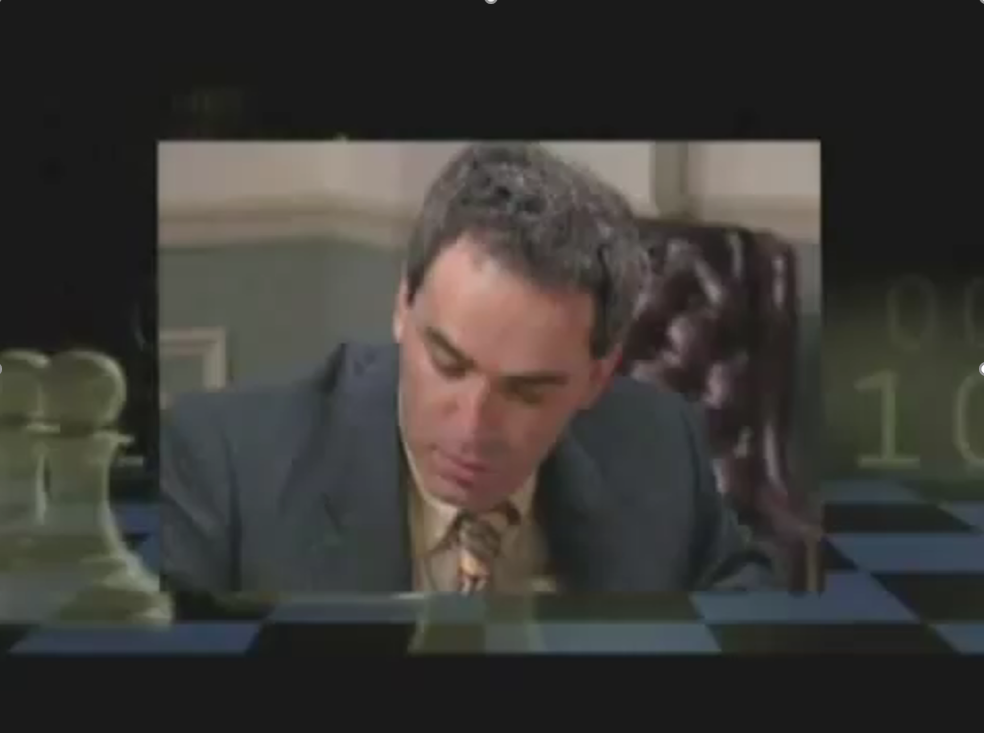 Movie at https://www.youtube.com/watch?v=NJarxpYyoFI
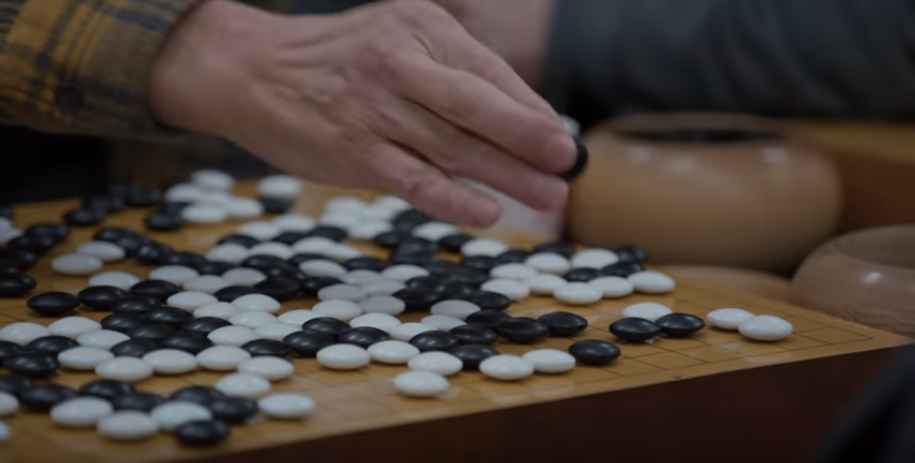 Movie at https://www.youtube.com/watch?v=8tq1C8spV_g
[Speaker Notes: https://www.youtube.com/watch?v=8tq1C8spV_g]
https://youtu.be/qXdn6ynwpiI?t=306
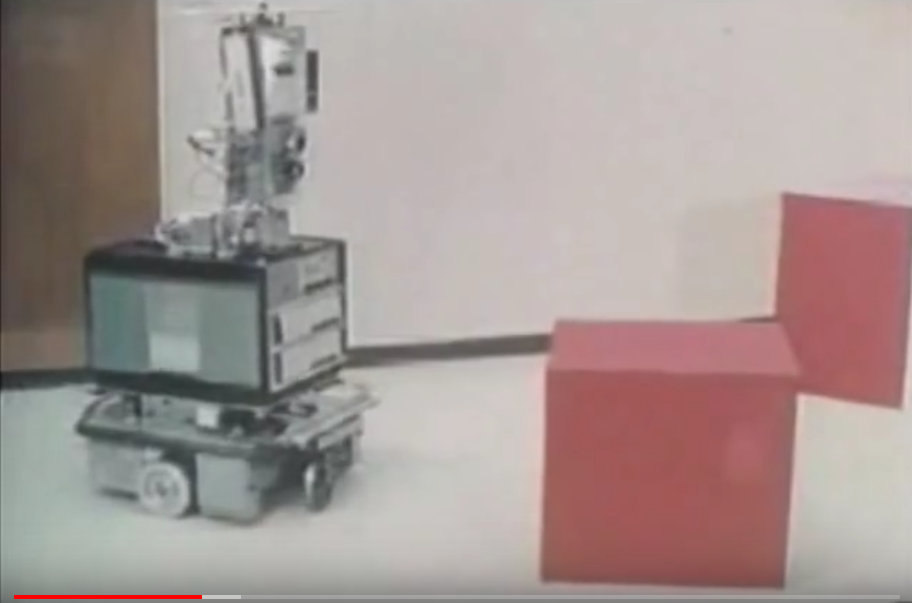 Movie at https://youtu.be/qXdn6ynwpiI?t=306
[Speaker Notes: https://youtu.be/qXdn6ynwpiI?t=306]
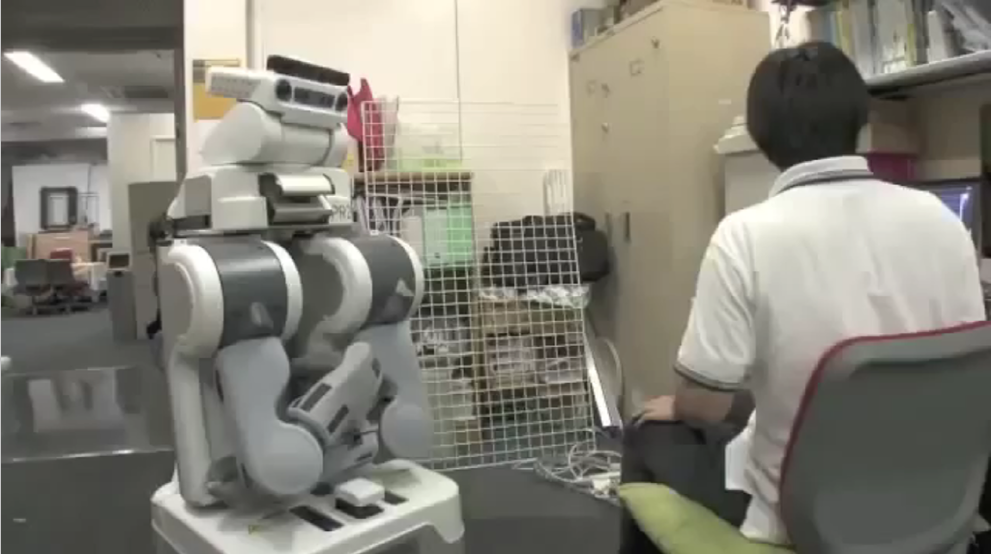 Movie at https://www.youtube.com/watch?v=RIYRQC2iBp0
[Speaker Notes: https://www.youtube.com/watch?v=RIYRQC2iBp0]
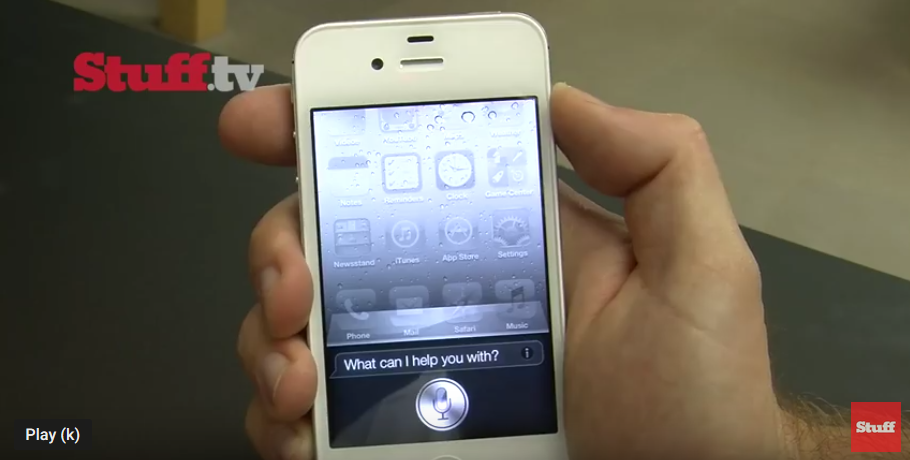 Movie at https://www.youtube.com/watch?v=MKRwV3DTVLo
[Speaker Notes: https://www.youtube.com/watch?v=MKRwV3DTVLo]
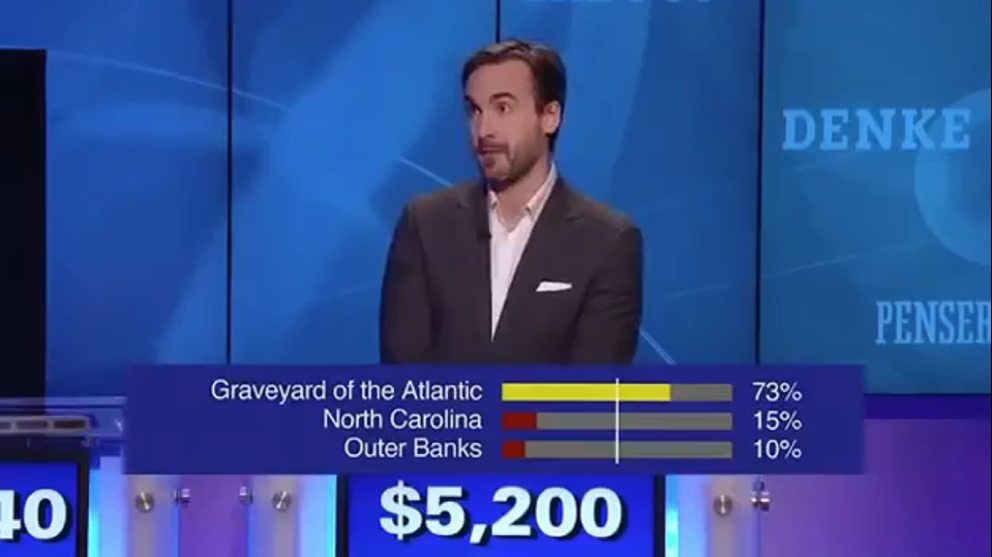 Movie at https://www.youtube.com/watch?v=CIBvSO7exQ0
[Speaker Notes: https://www.youtube.com/watch?v=CIBvSO7exQ0]
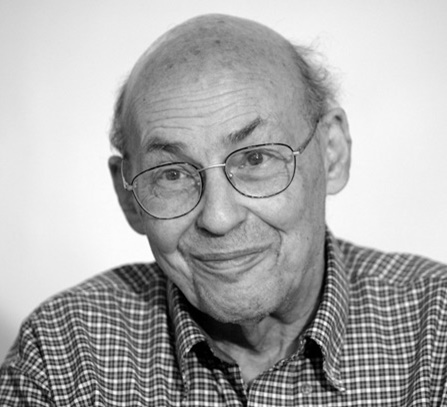 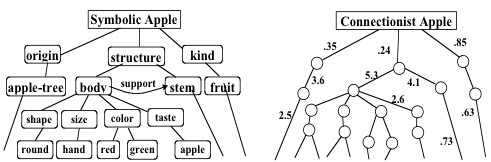 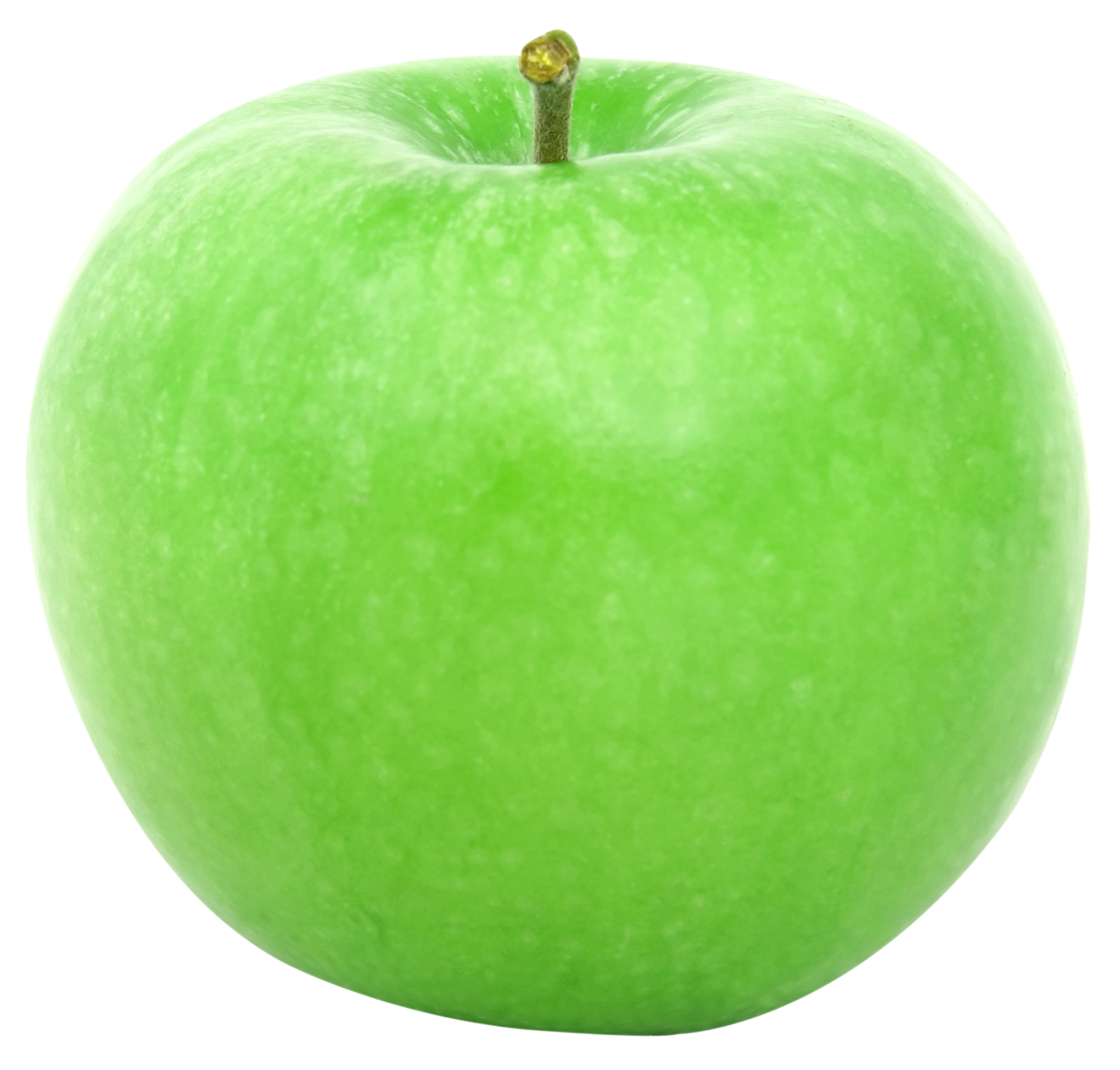 A pendulum ?
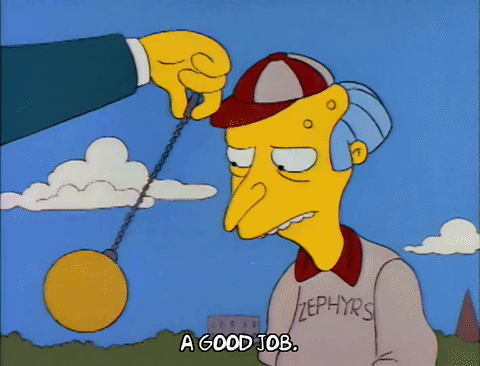 Connectionist
Data
Statistics
Learning
Symbolic
Knowledge
Logic
Reasoning
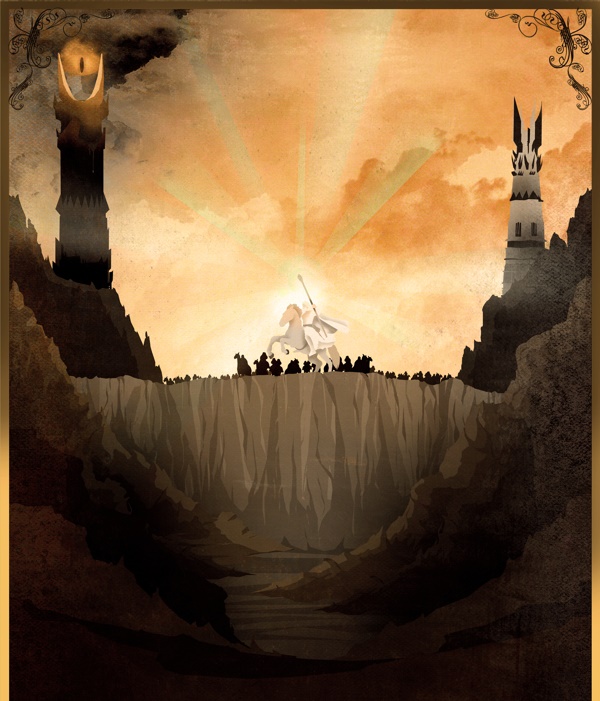 A Tale of two towers?
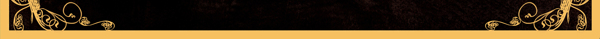 Two religions?
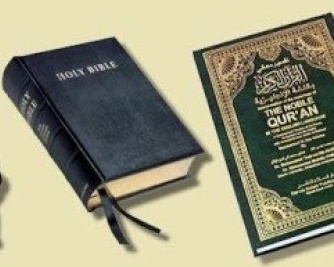 Let’s see what our brain does
Connectionist
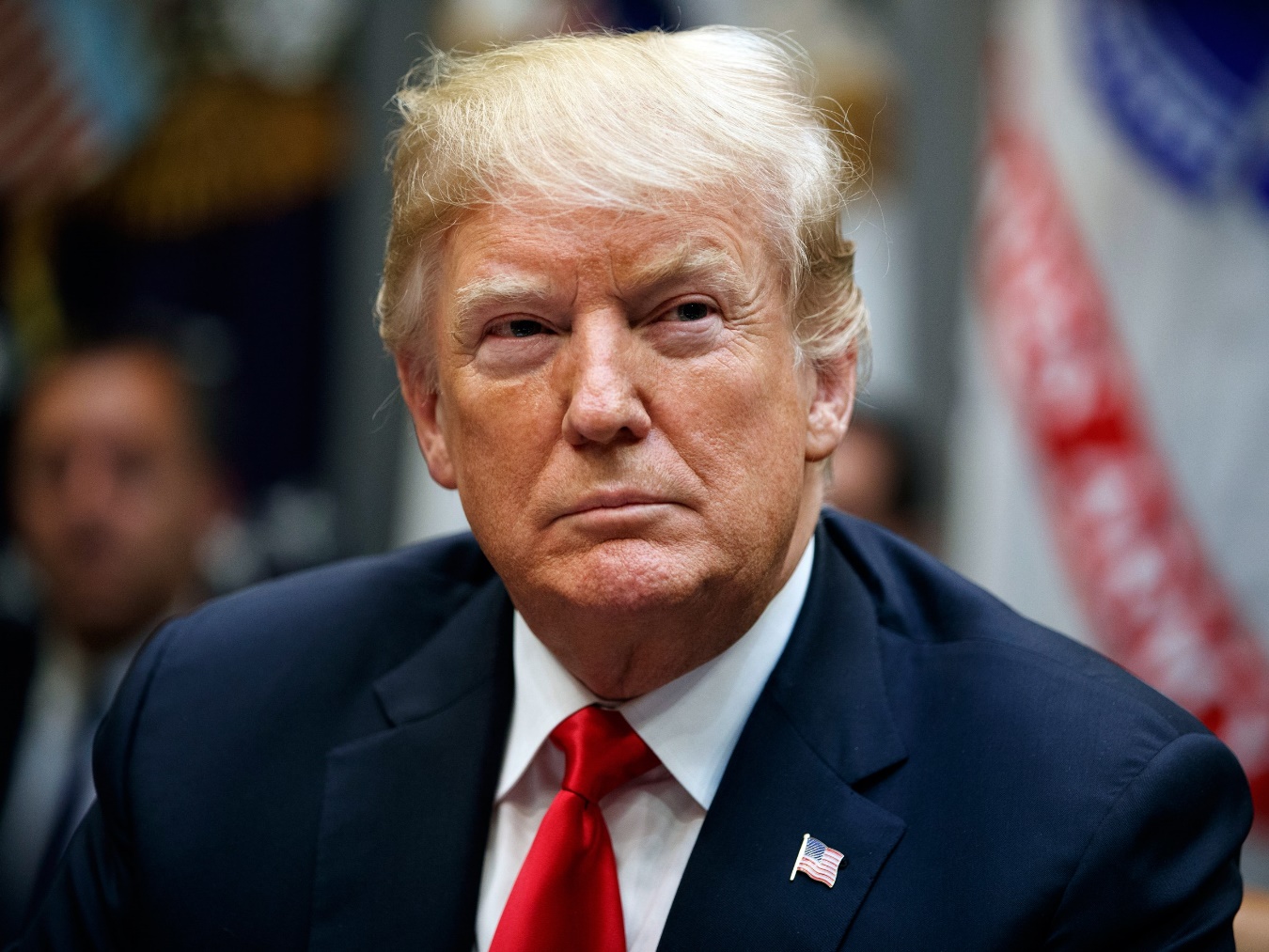 Thinking fast
Thinking slow
Who was the previous president of the United States?
Who was the previous previouspresident of the United States?
Symbolic
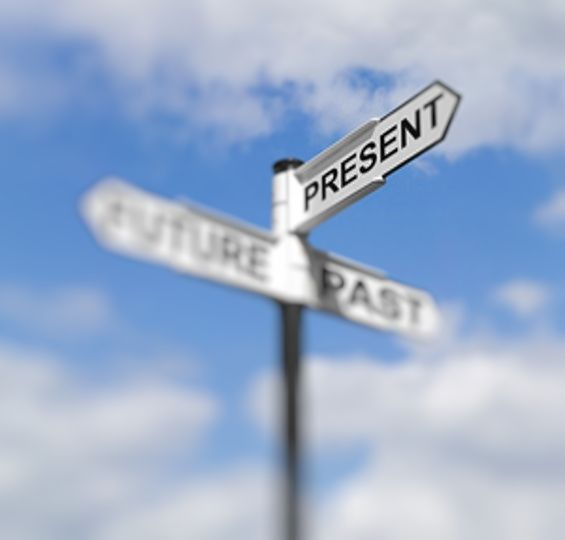 What is symbolic AI?
Representation
= Symbols
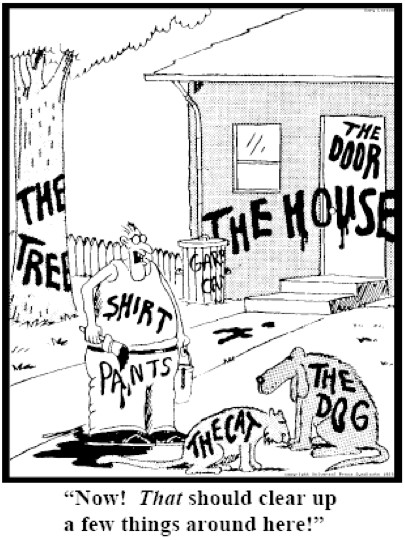 Representation
= Symbols
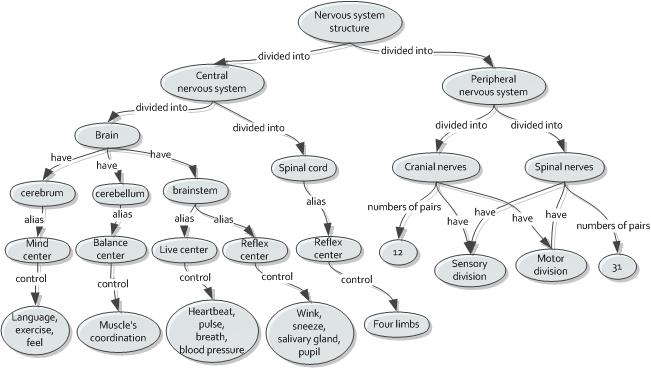 Reasoning = logical inference
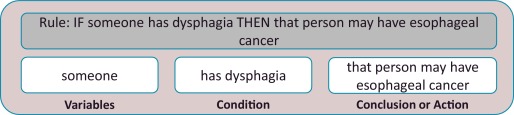 Reasoning = logical inference
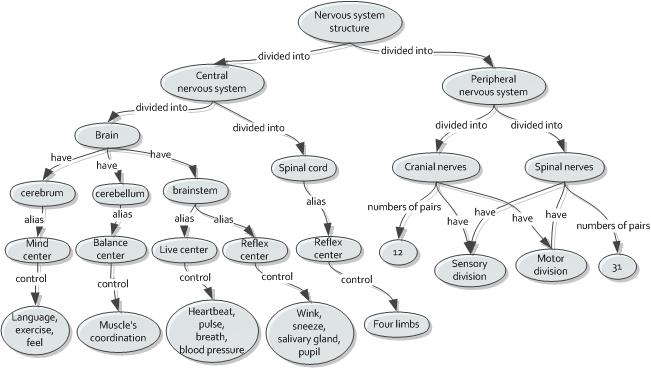 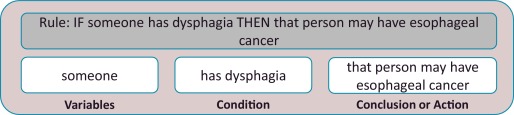 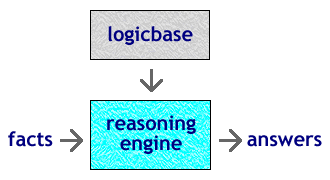 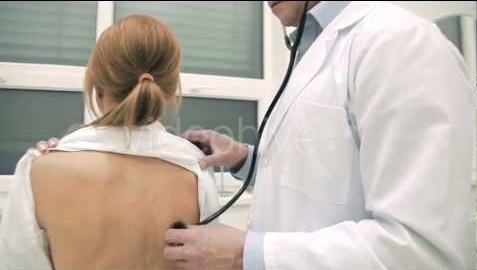 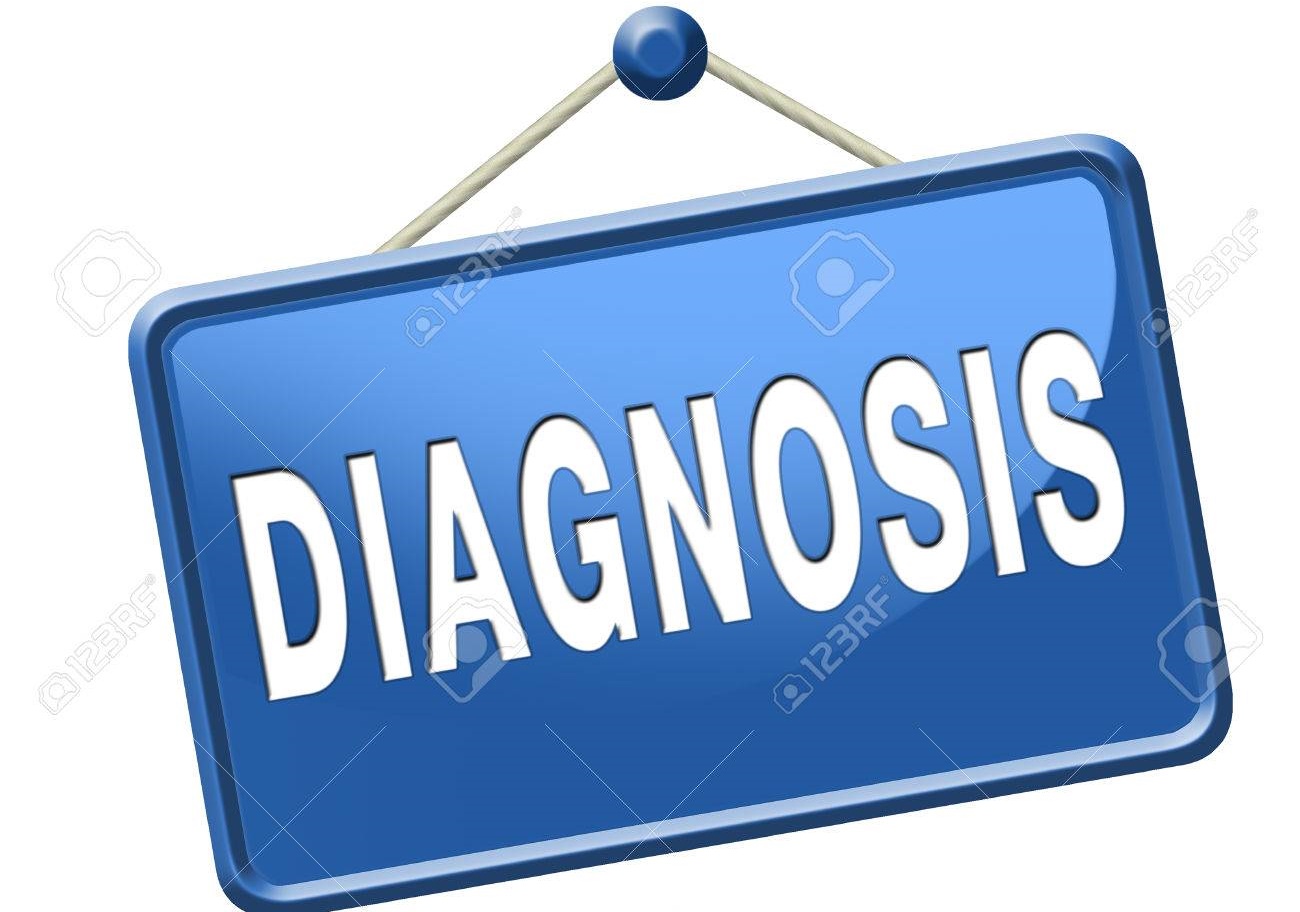 Reasoning
Handbook of Knowledge Representation(1000 pages, ToC alone is 14 pages)
propositional logic & satisfiability solvers
first order logic & resolution
description logic
constraint (logic) programming
nonmonotonic reasoning
belief revision
qualitative reasoning
model­-based diagnosis
bayesian networks
temporal logic
spatial reasoning
epistemic logic
deontic logic
situation calculus
default logic
event calculus
……
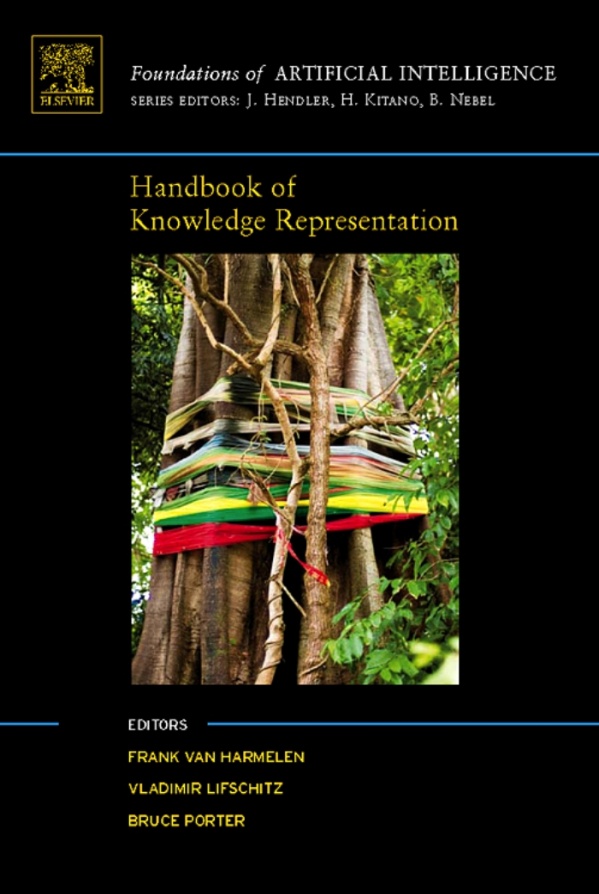 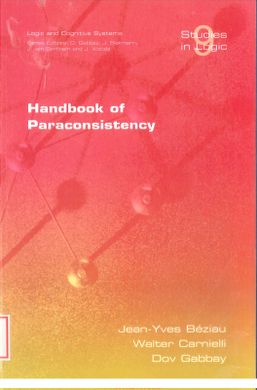 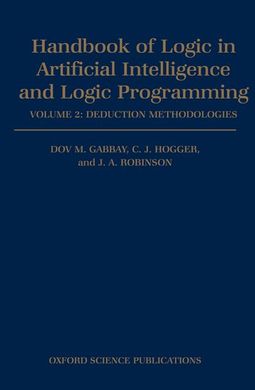 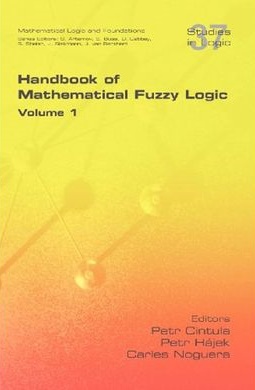 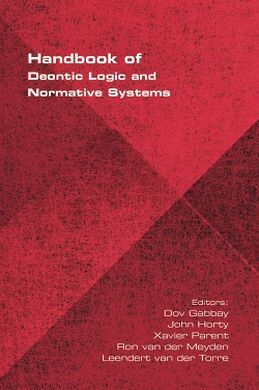 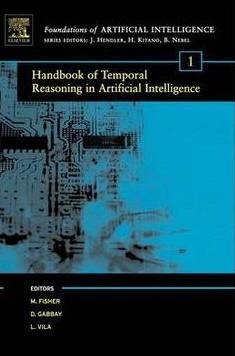 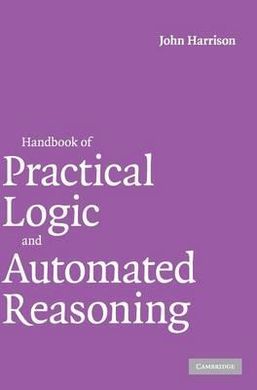 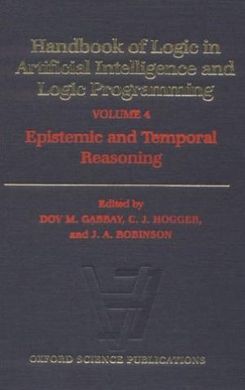 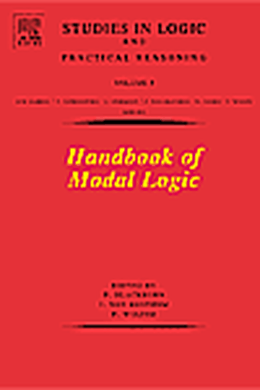 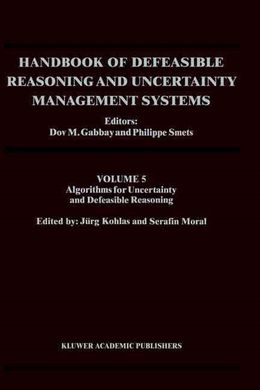 Maths =
Logic
Algebra
Graphs
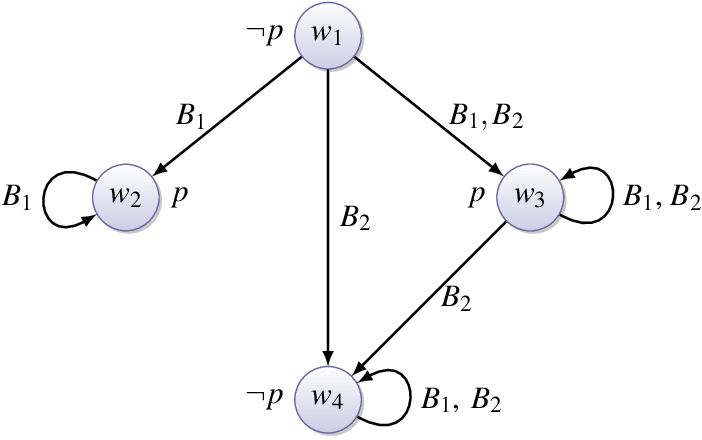 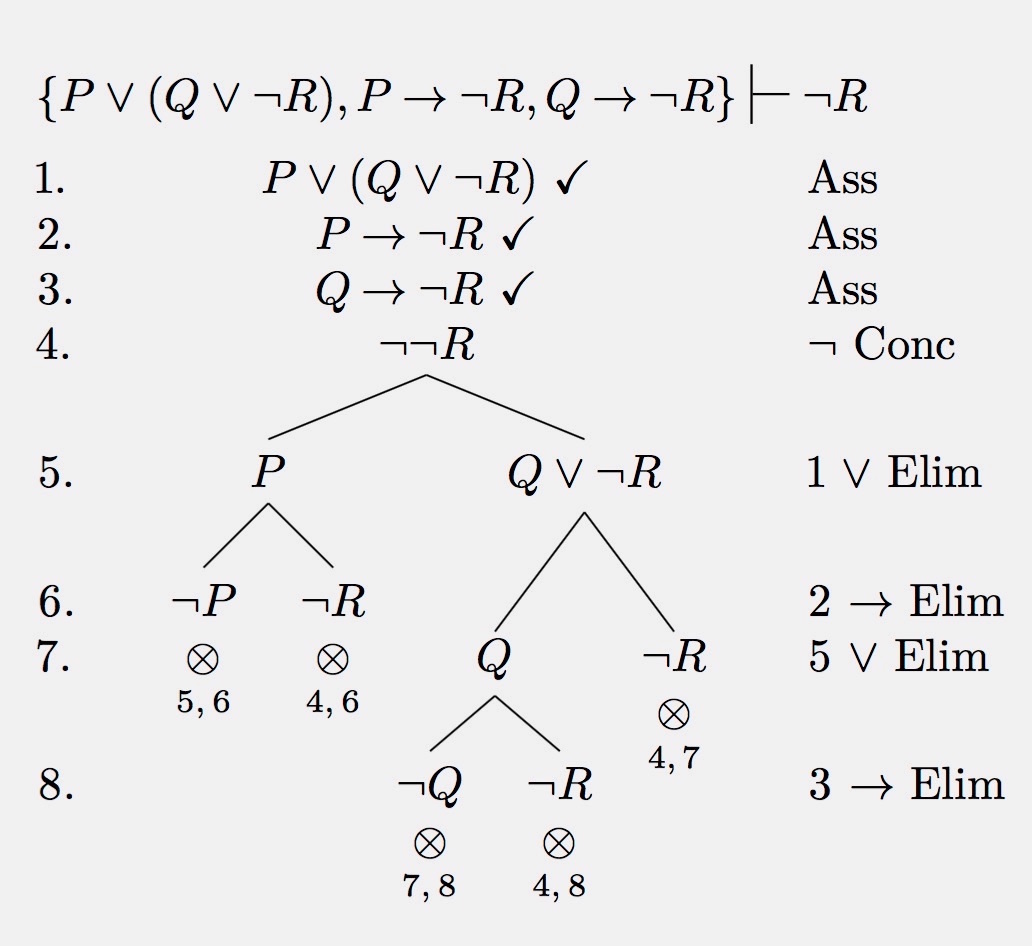 Breakthroughs: knowledge graphs
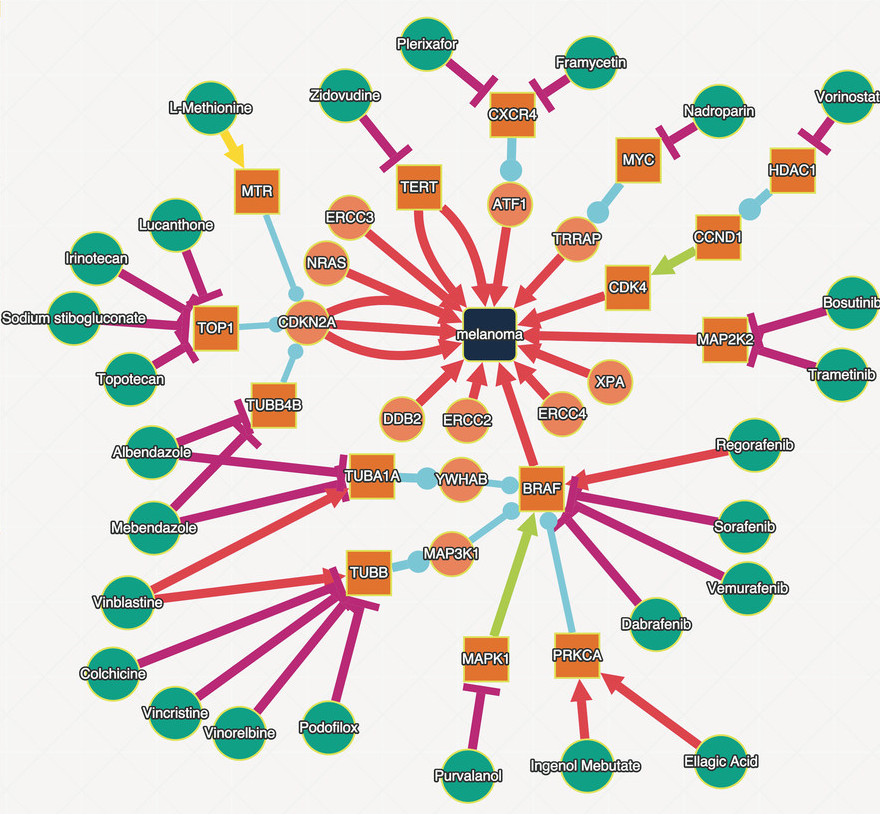 Breakthroughs:
simpleknowledge graphs
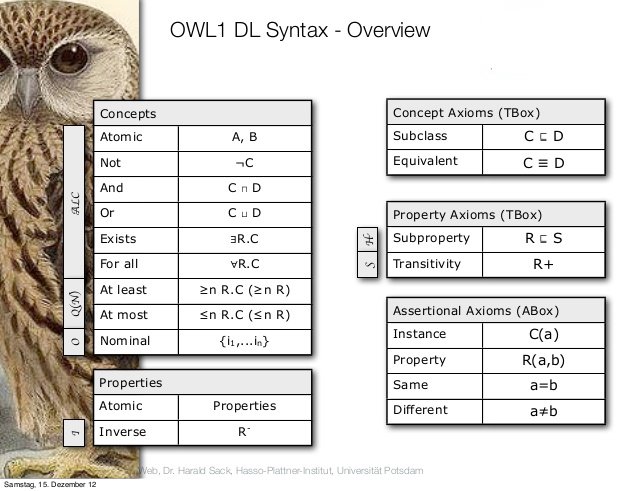 [Speaker Notes: Some decidable 2-var fragment of FOL]
Breakthroughs:
huge
Knowledge
graphs
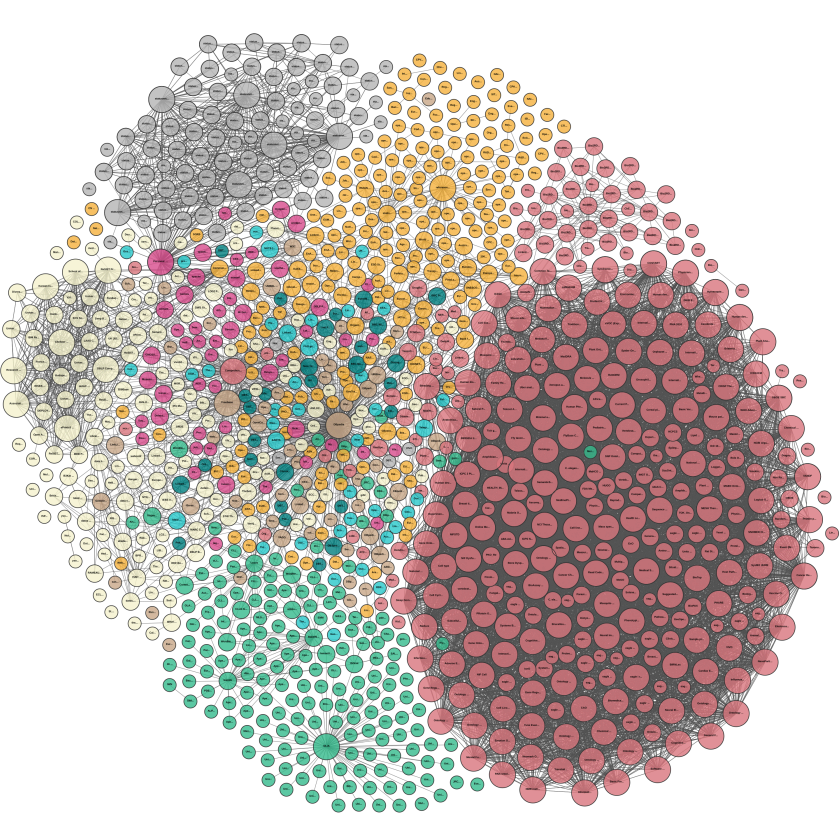 any CD ever recorded (almost)
life-science databases
basic facts on every country on the planet
hierarchical dictionaries
(UK, FR, NL)
common sense rules & facts (100.000’s)
scientific bibliographies
estimated 60-100 billion facts & rules
names of artists & art works (100.000’s)
Geographic names (millions)
Encyclopedia
What is connectionist AI?
Representation =
“neural” networks
}
28
}
28
Reasoning = 
Minimising loss function
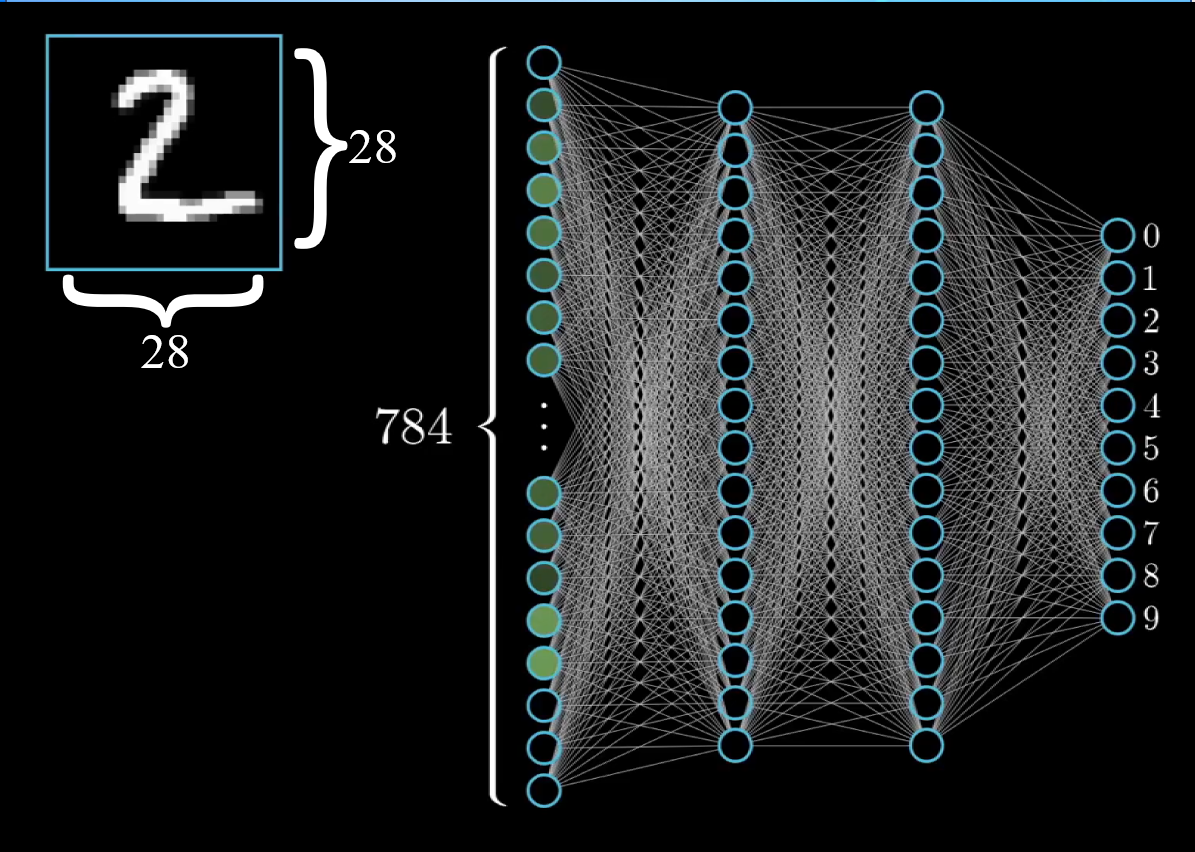 13.000 variables
Reasoning = 
Gradient descent
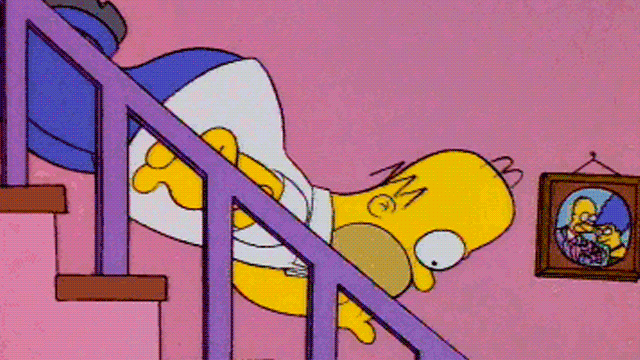 Reasoning = 
Gradient descent
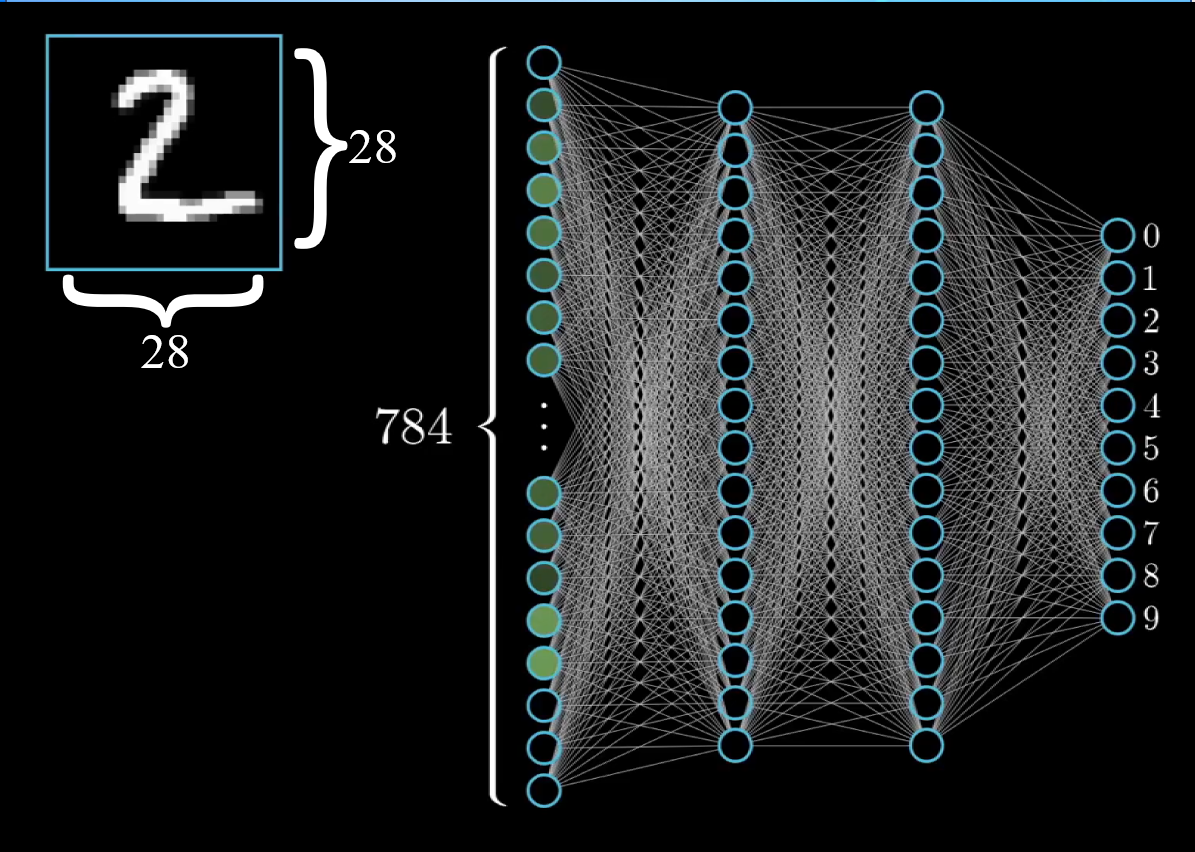 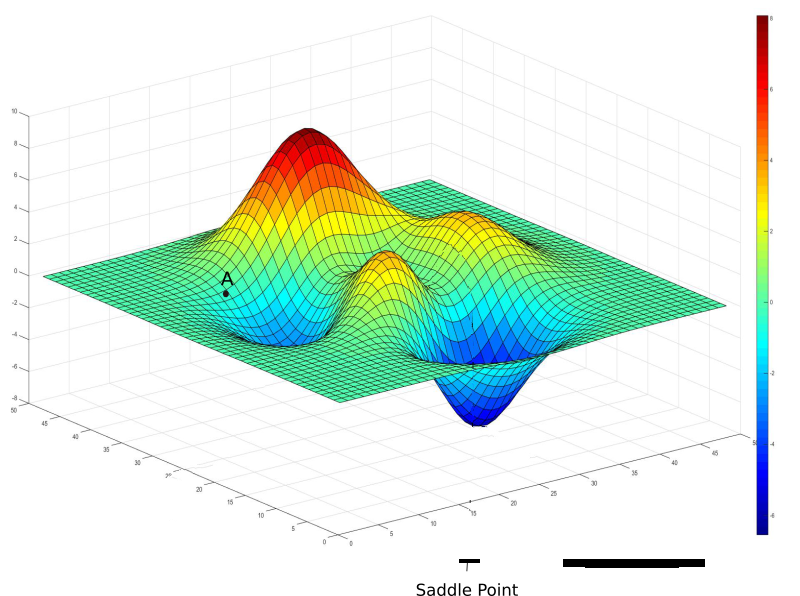 Gradient descent
13.000 variables
Reasoning = 
Gradient descent
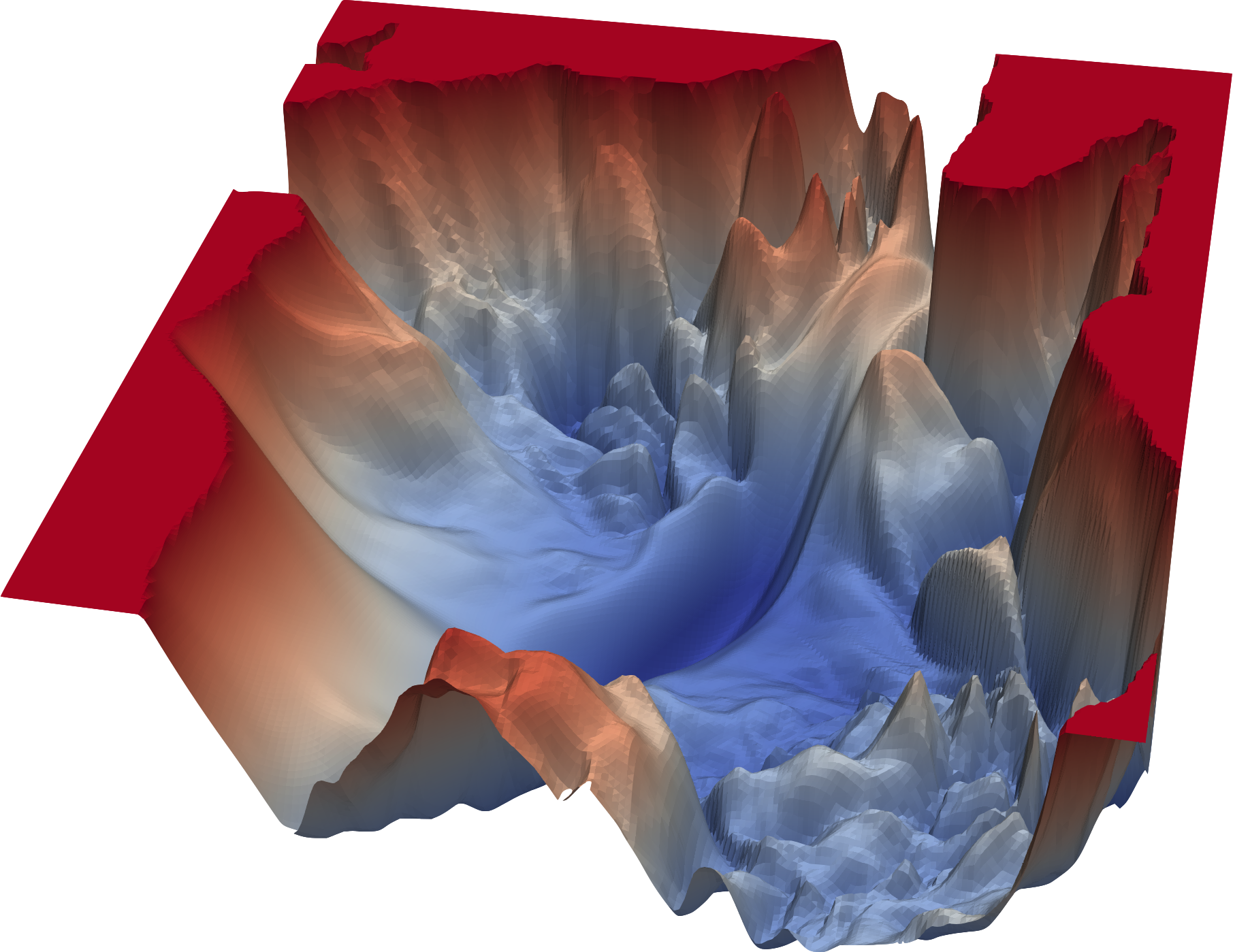 Math = 
Linear algebra,
statistics
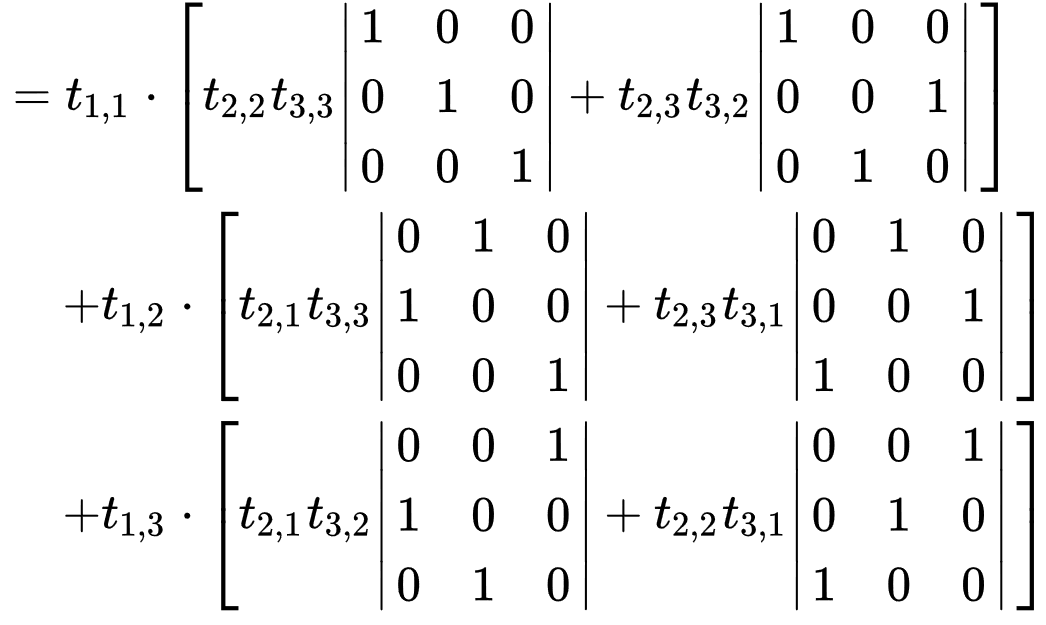 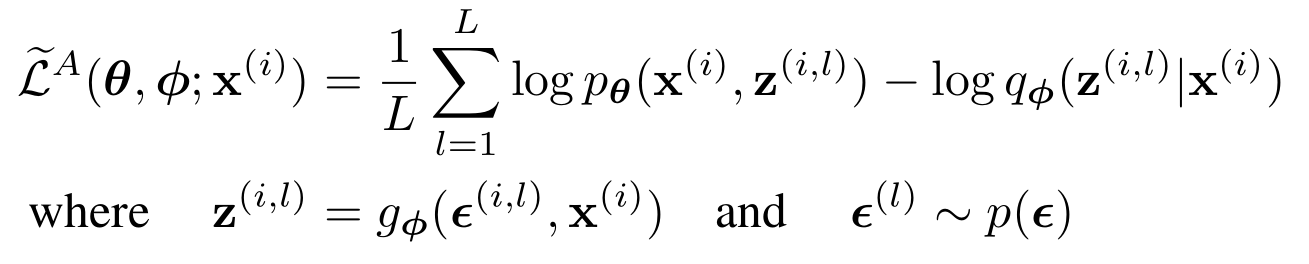 Breakthroughs:
(supervised learning)
[Speaker Notes: https://youtu.be/XOxxPcy5Gr4?t=82]
Breakthroughs:
(unsupervised learning)
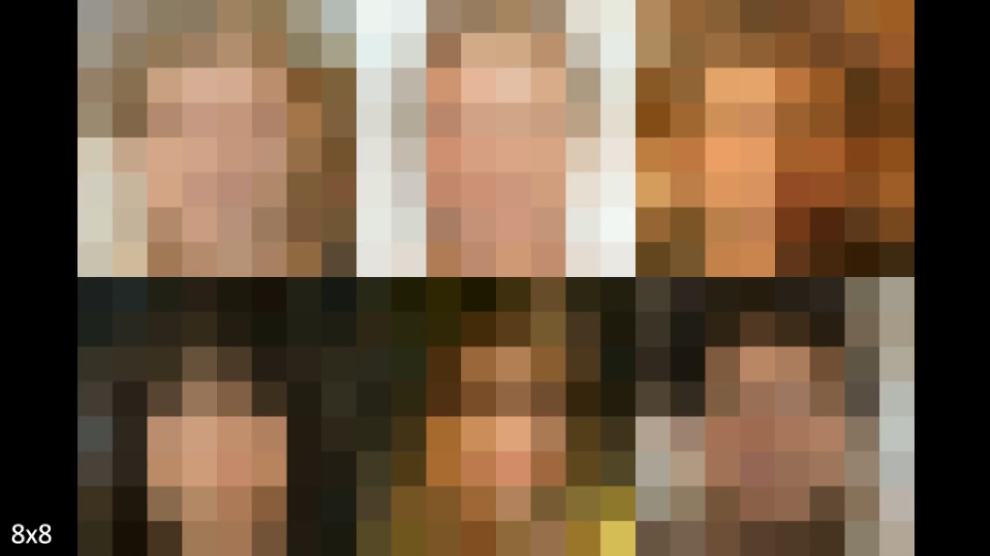 Movie at https://youtu.be/XOxxPcy5Gr4?t=82
[Speaker Notes: https://youtu.be/XOxxPcy5Gr4?t=82]
Breakthroughs:
(unsupervised learning)
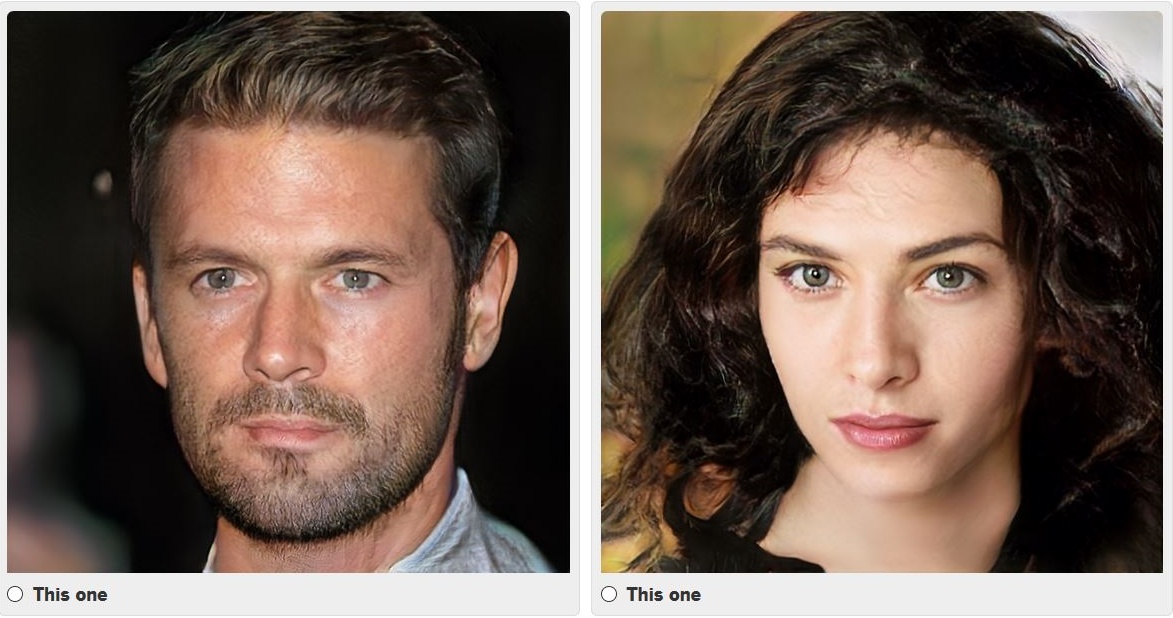 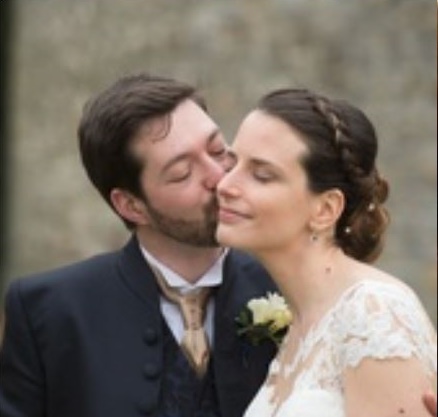 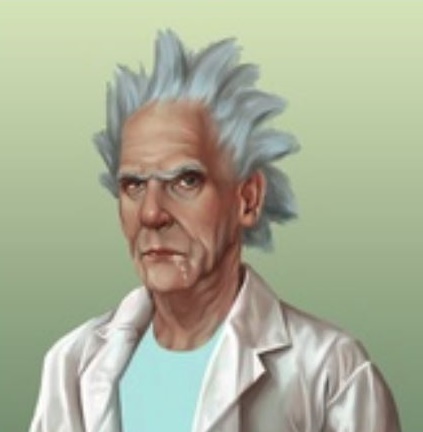 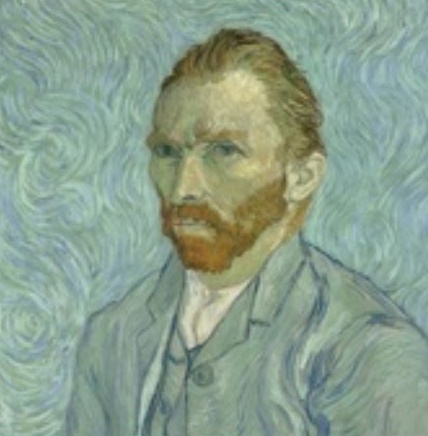 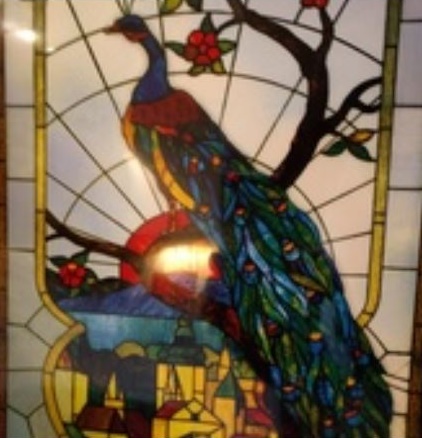 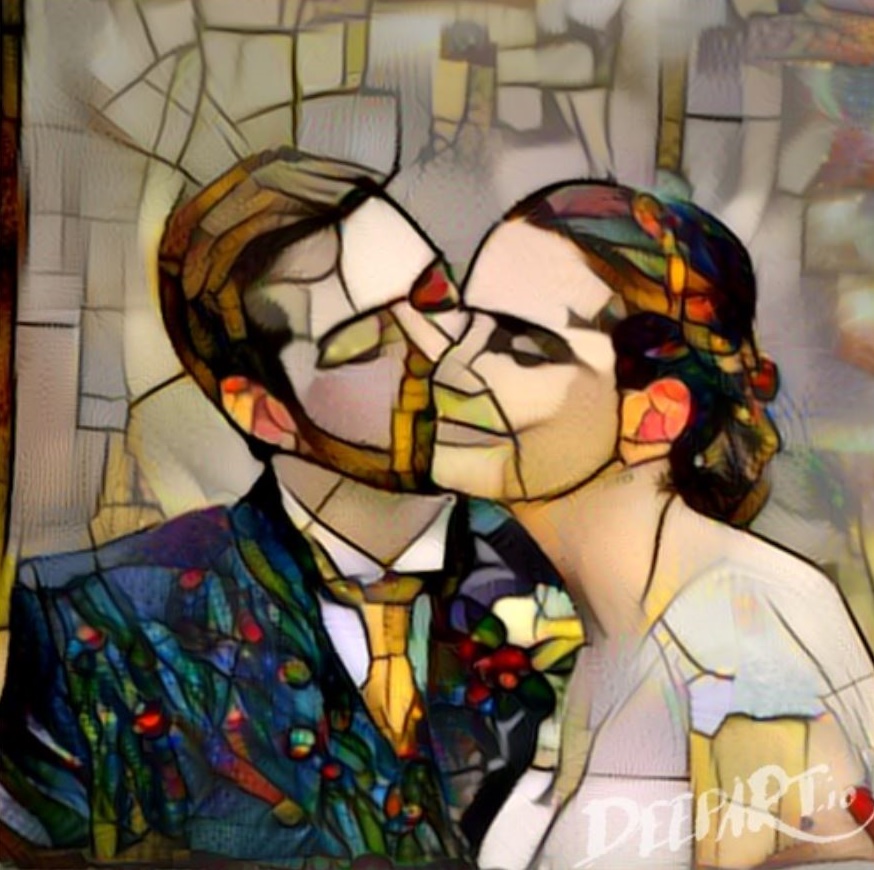 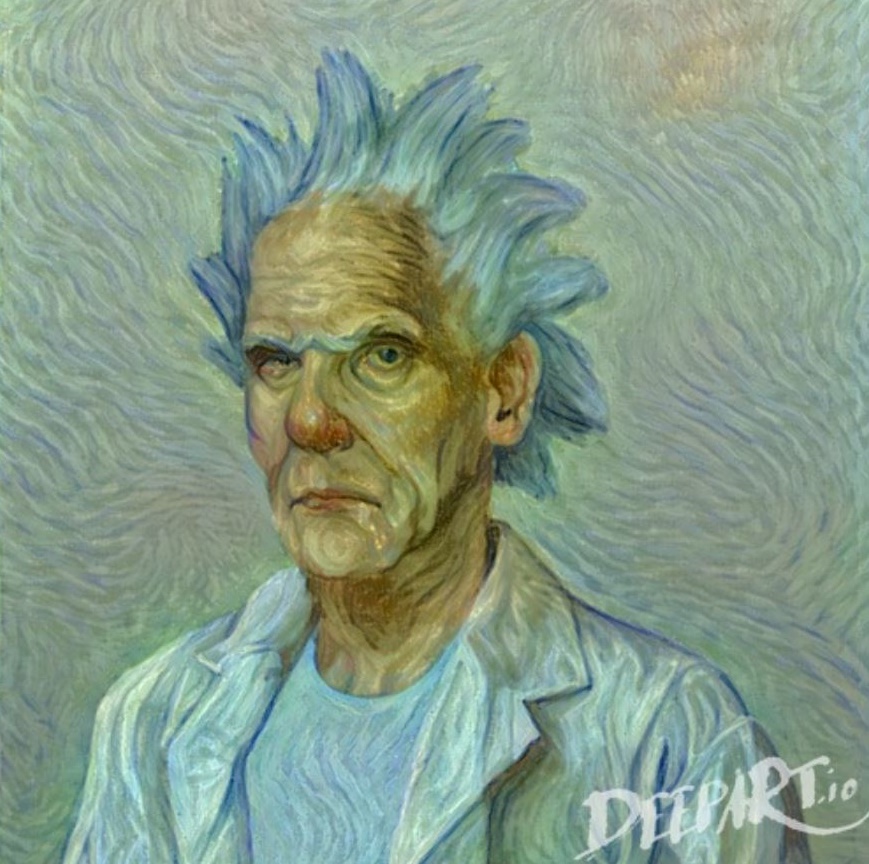 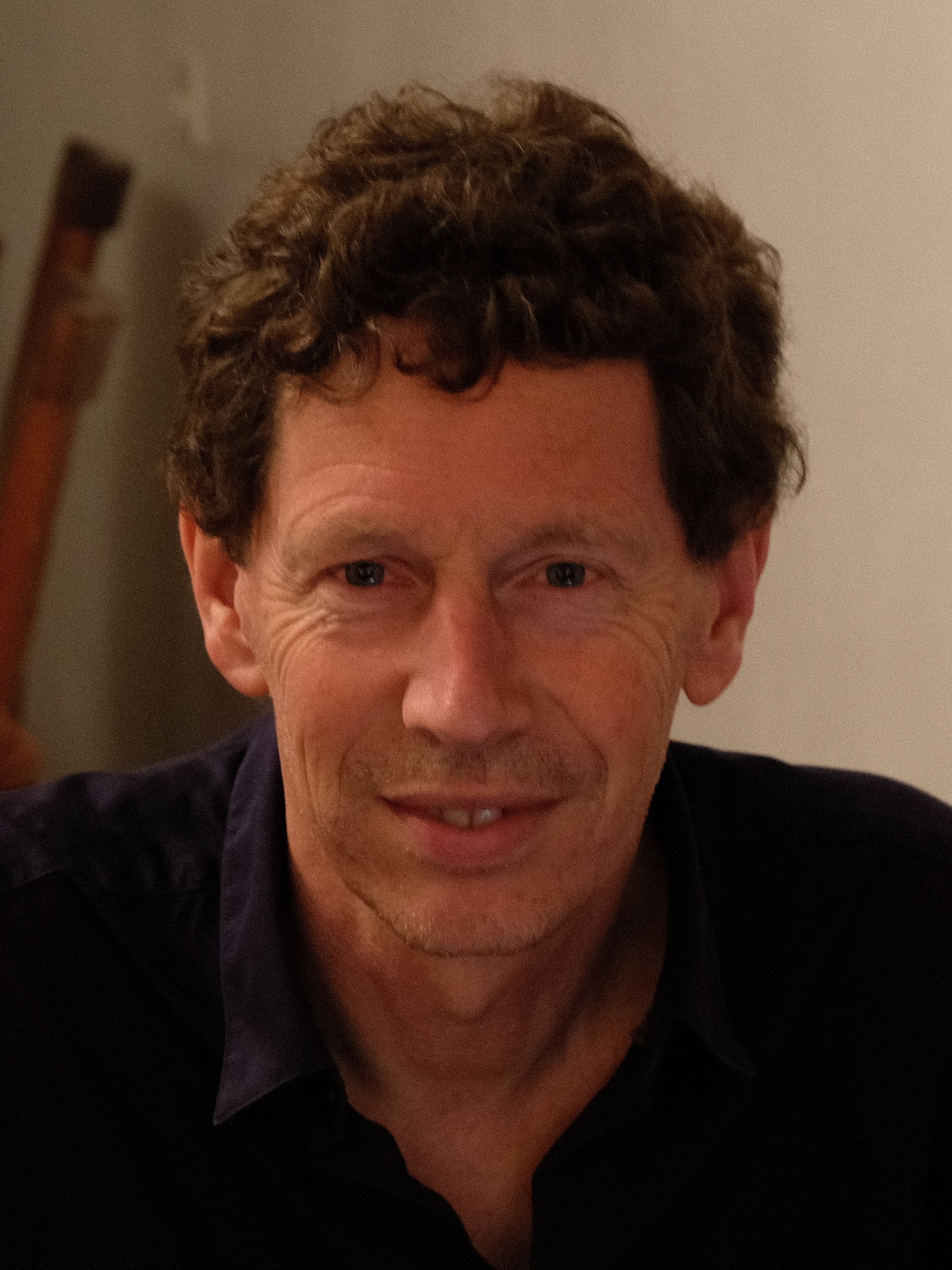 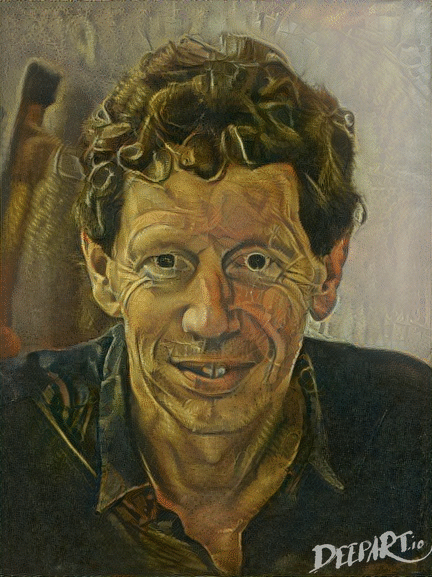 Breakthroughs:
(reinforcement learning)
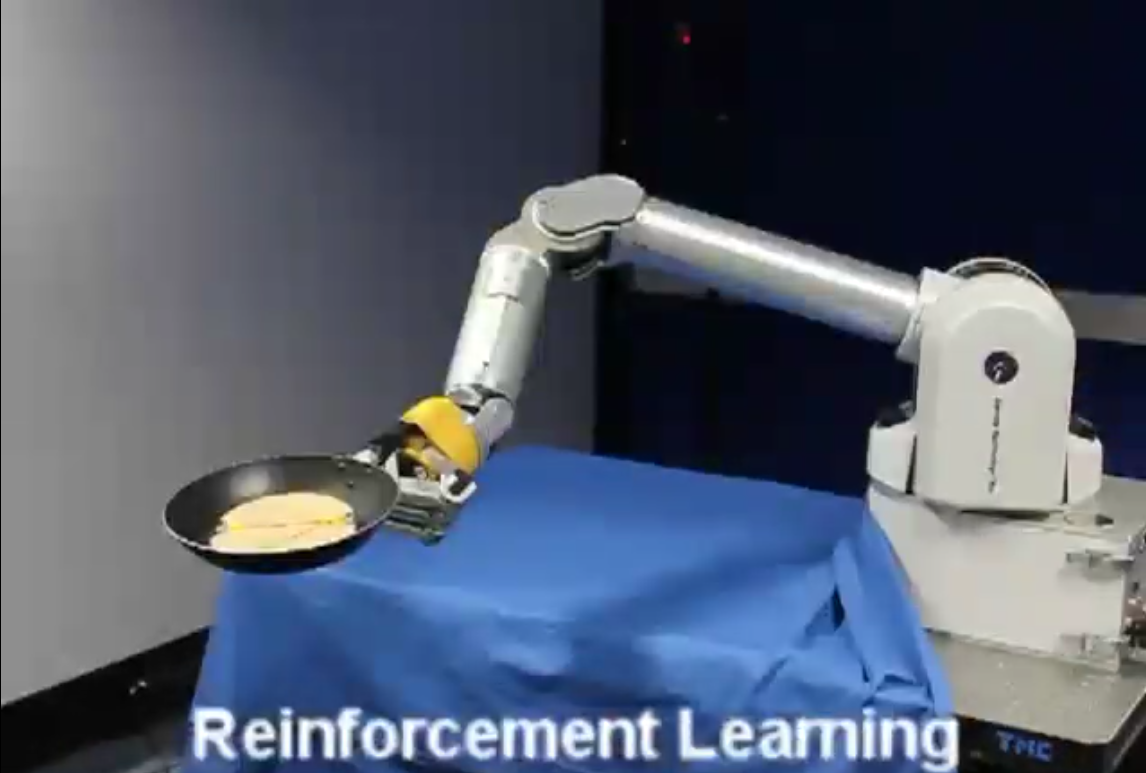 Movie at https://www.youtube.com/watch?v=72jYNNJxl7M
[Speaker Notes: https://www.youtube.com/watch?v=72jYNNJxl7M]
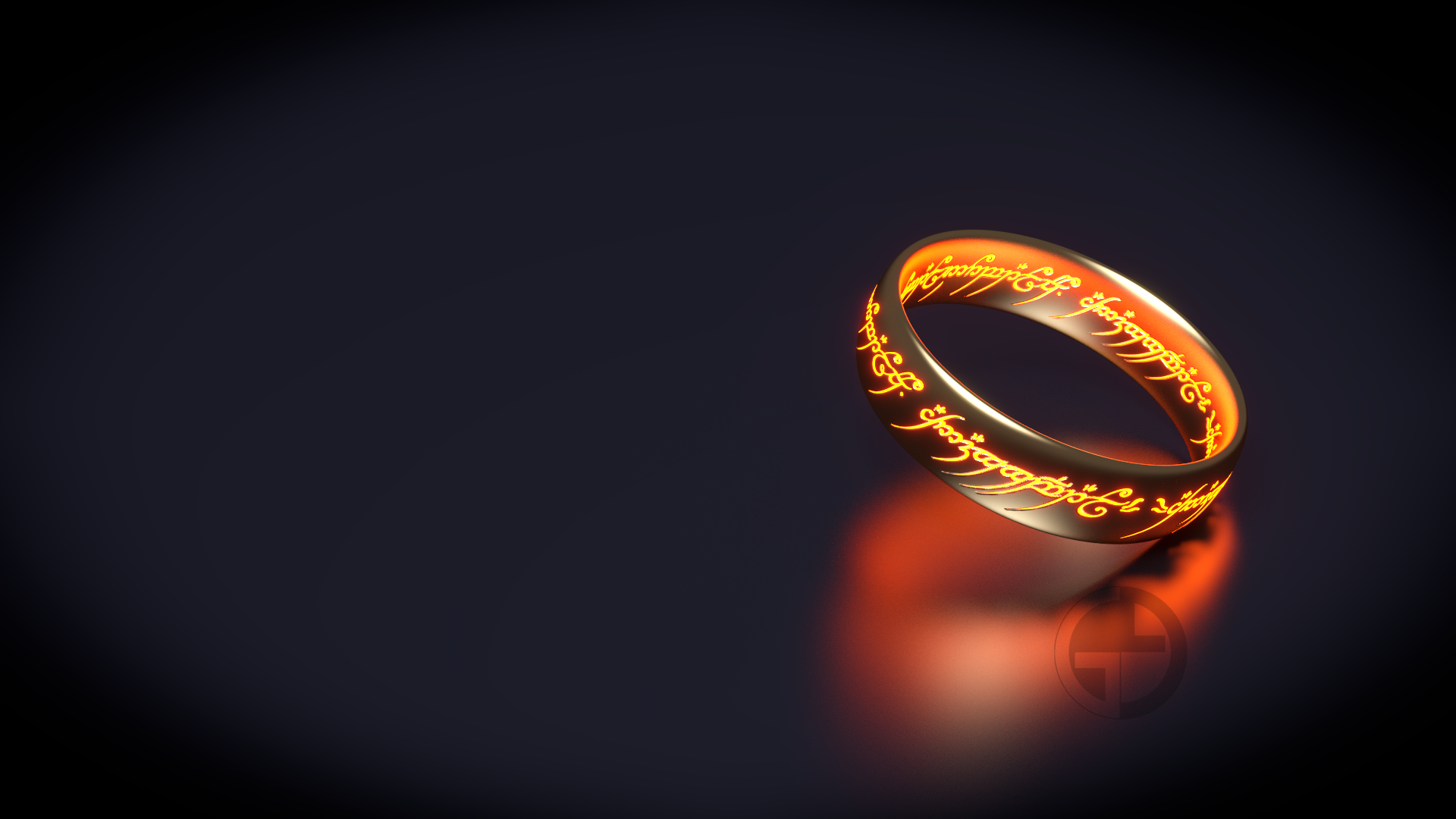 One method
to rule them all?
So let’s compare
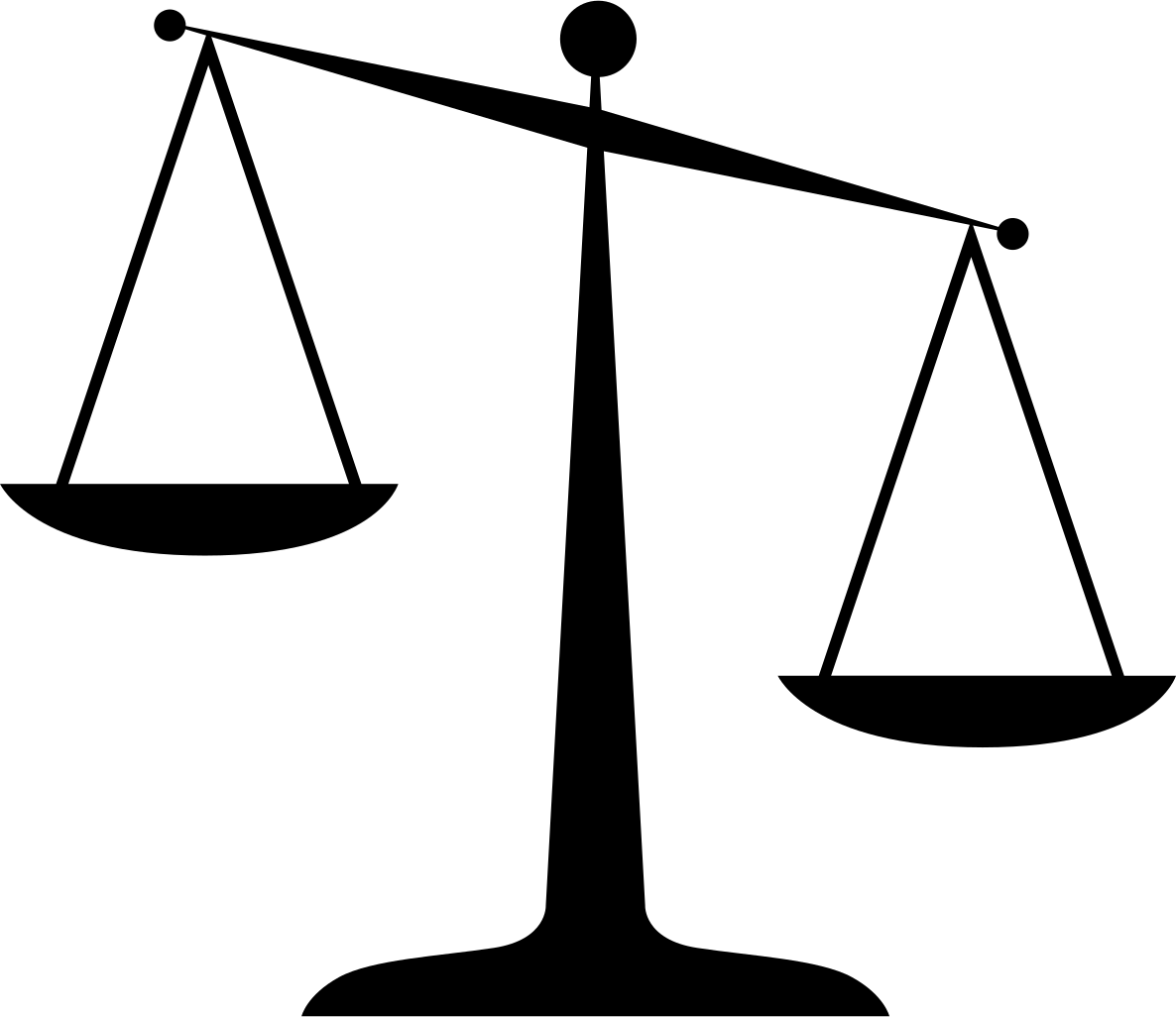 Strengths & Weaknesses
Strengths & Weaknesses
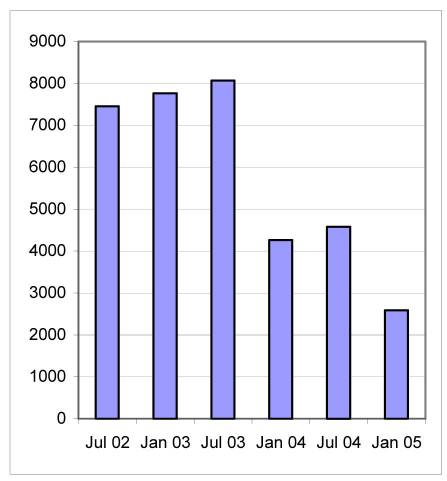 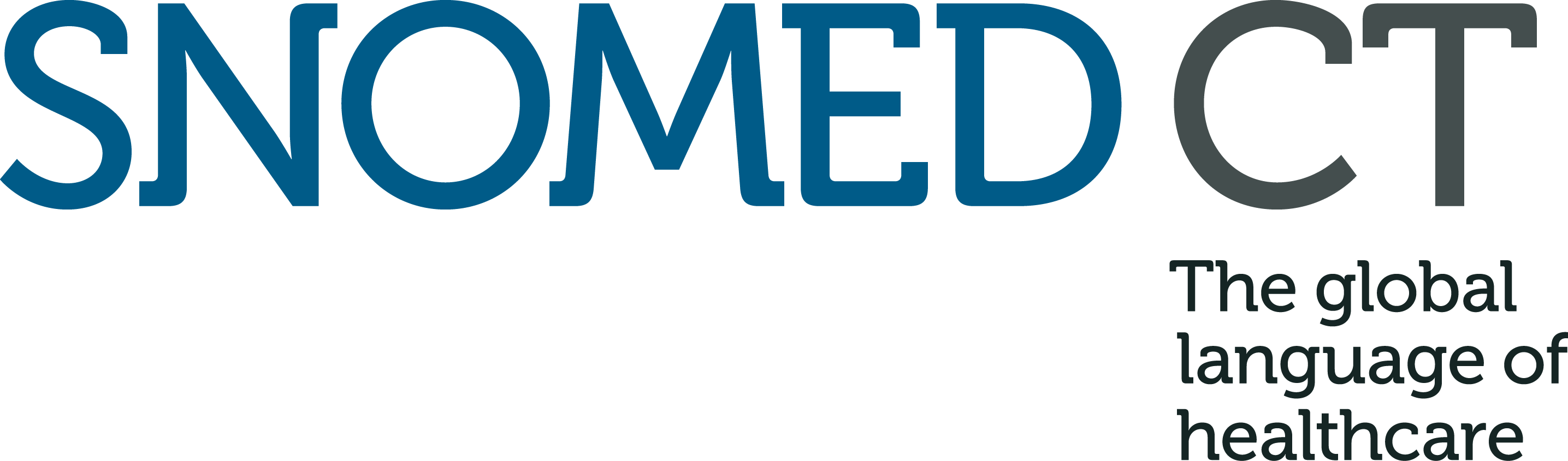 40 years of effort,
10.000 updates every years
Strengths & Weaknesses
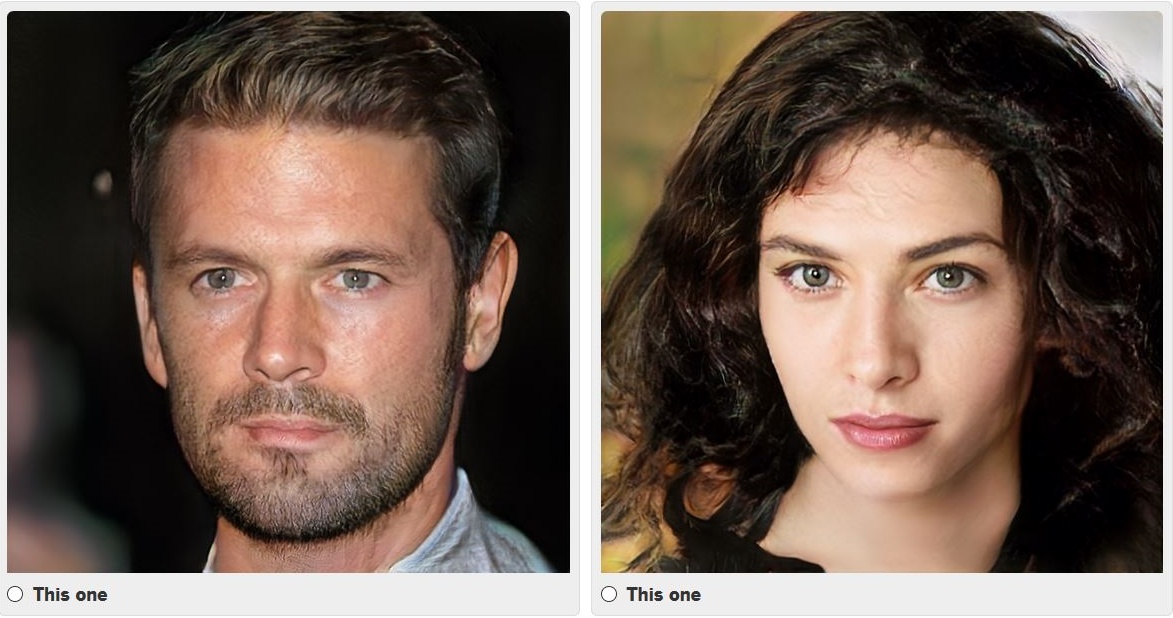 10M training samples
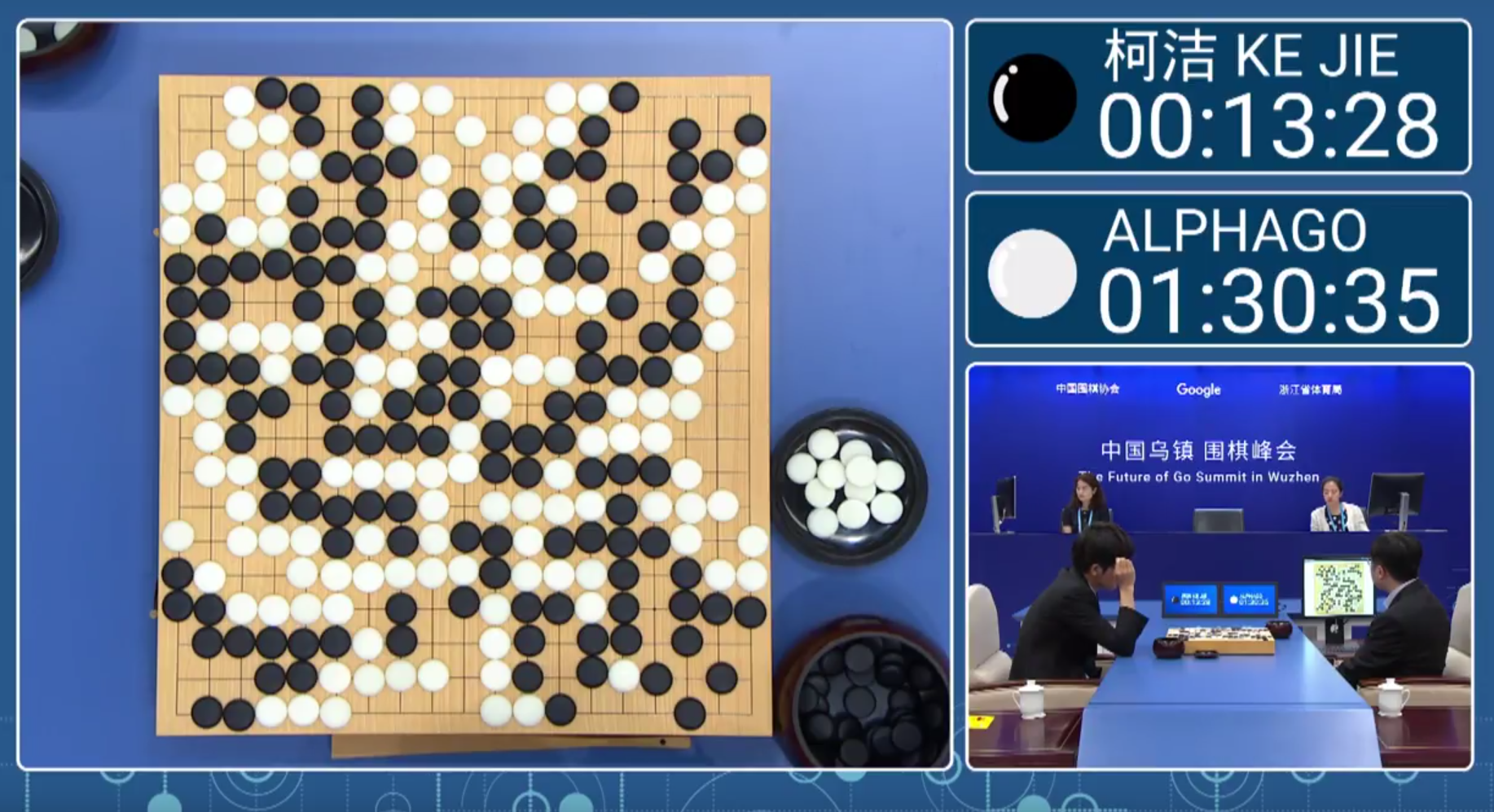 4.8M training games
[Speaker Notes: AlphaStar beats human players at Starcraft, trained on 200years worth of game playing.]
Strengths & Weaknesses
worse with 
more data
worse with 
less data
Strengths & Weaknesses
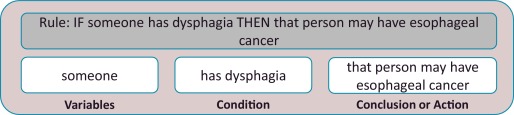 Strengths & Weaknesses
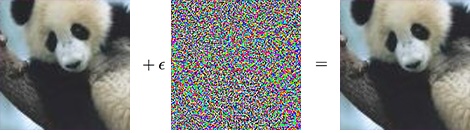 =
+
“panda”
55%
“gibbon”
99%
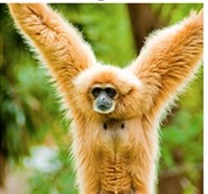 Strengths & Weaknesses
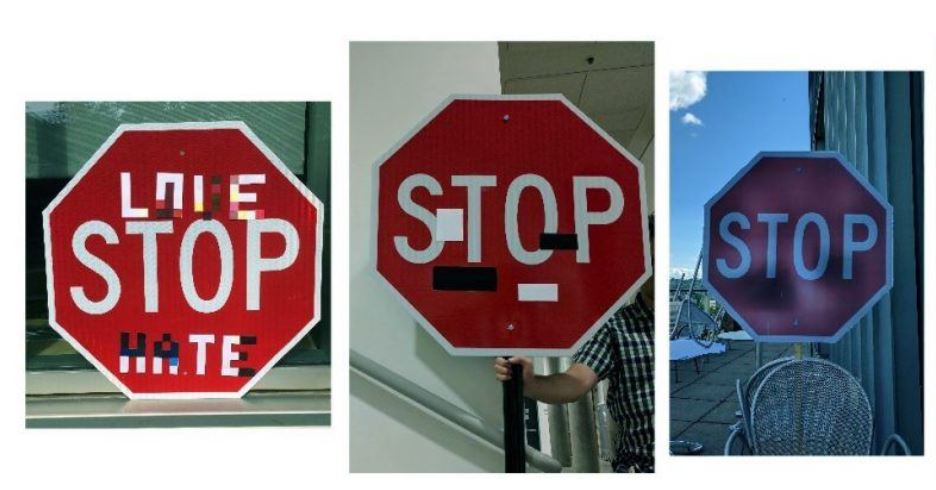 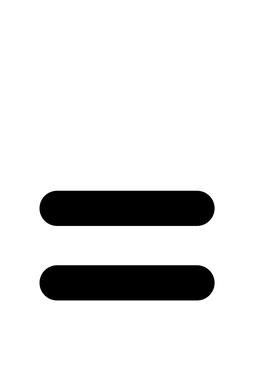 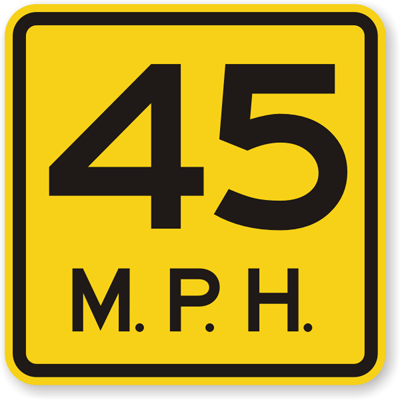 Strengths & Weaknesses
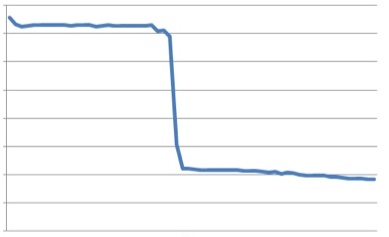 quality
generality
Strengths & Weaknesses
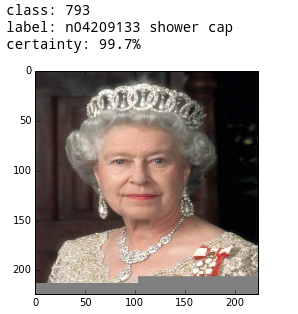 Class: 793
Label: n04209133 (shower cap)
Certainty: 99.7%
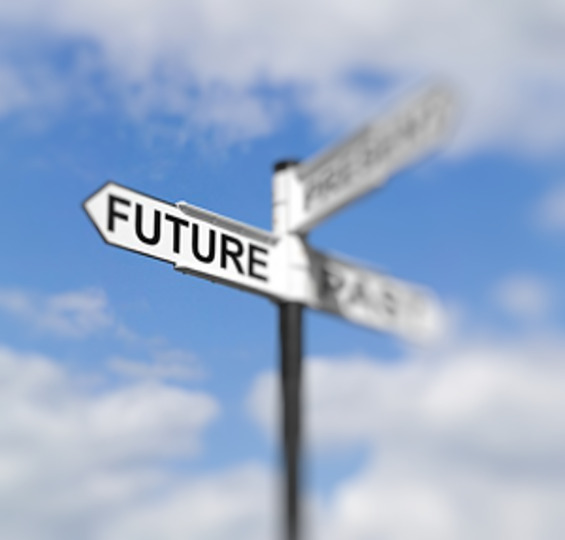 From symbols to data
and back again
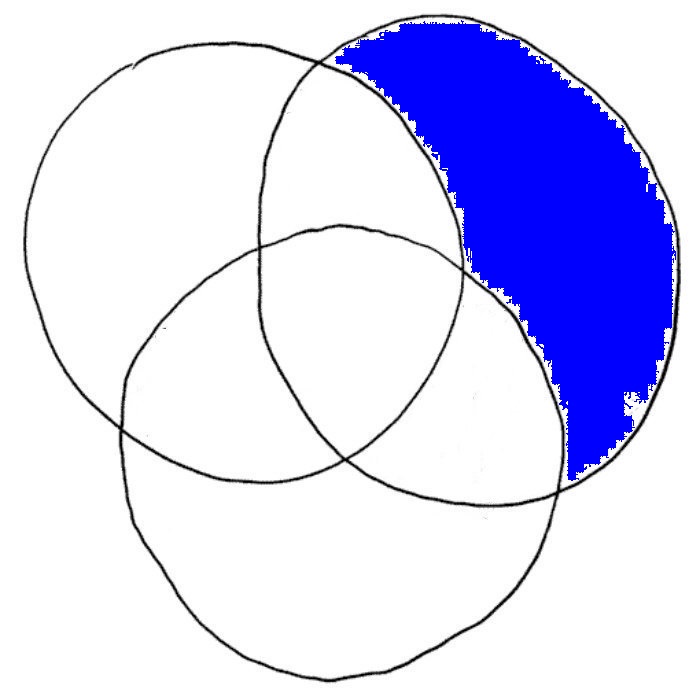 Normal 
People
Logicians

AI
A cool thing to do:Symbolic prior knowledge
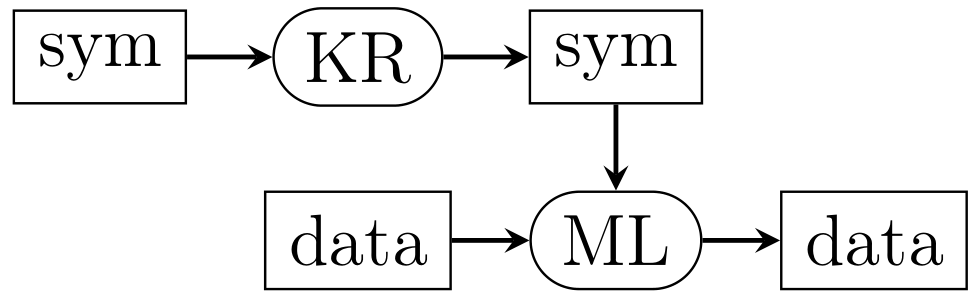 Claim: this would solve 
Data hunger
Explainability
Performance cliff
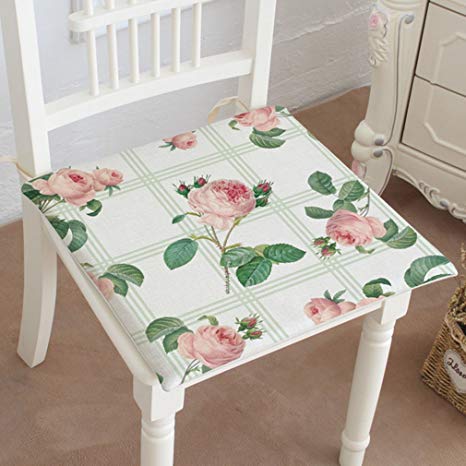 A cool thing to do:Symbolic prior knowledge
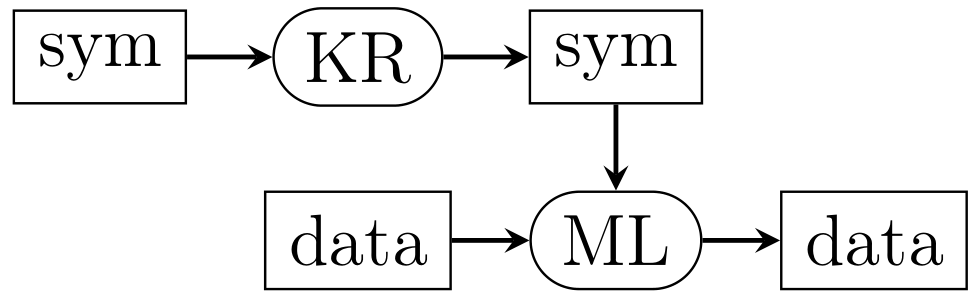 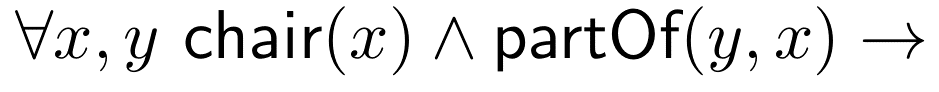 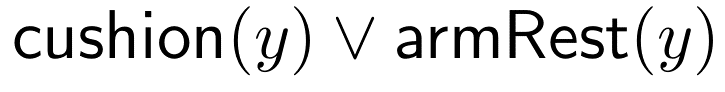 P(cushion|chair) >> P(flower|chair)
But how to do this bit… ?
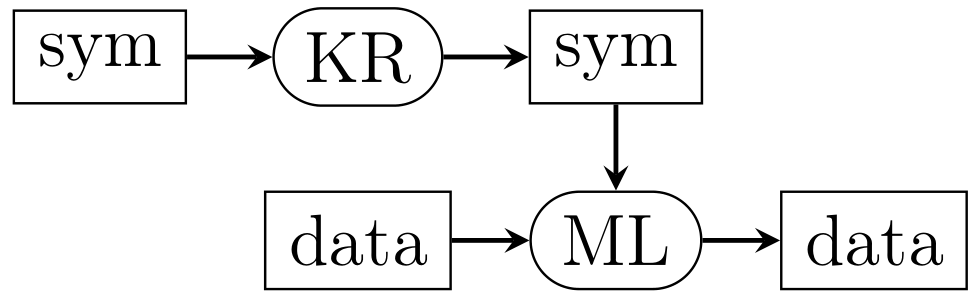 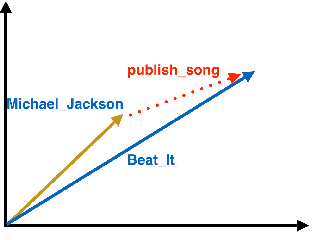 Angie
Rolling Stones
Publish_song(Michael_Jackson, Beat_it)
58
But how to do this bit… ?
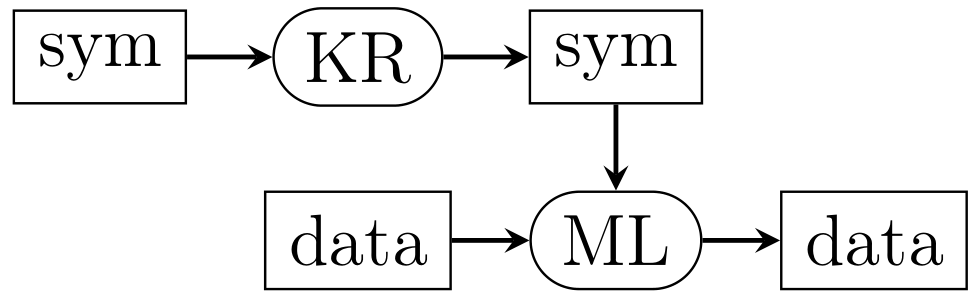 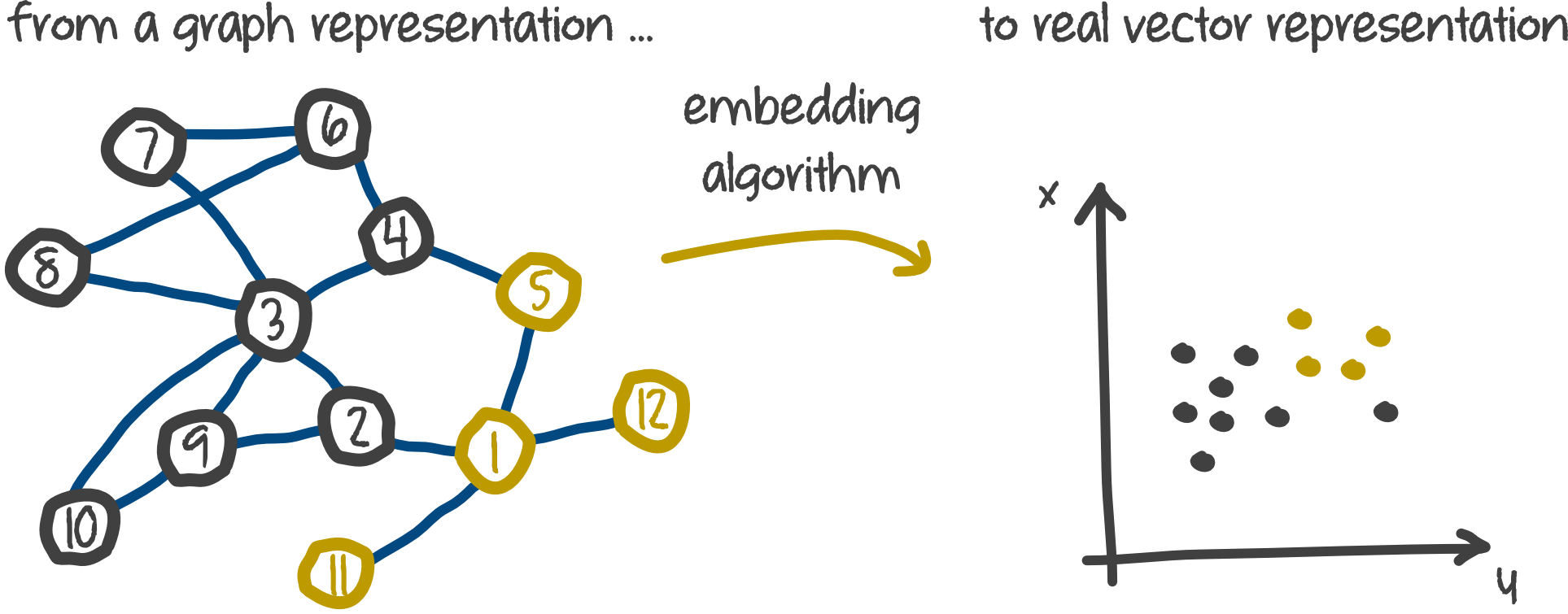 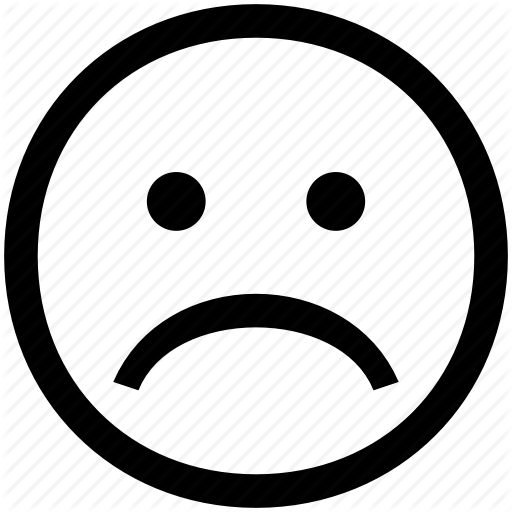 prediction
algorithm
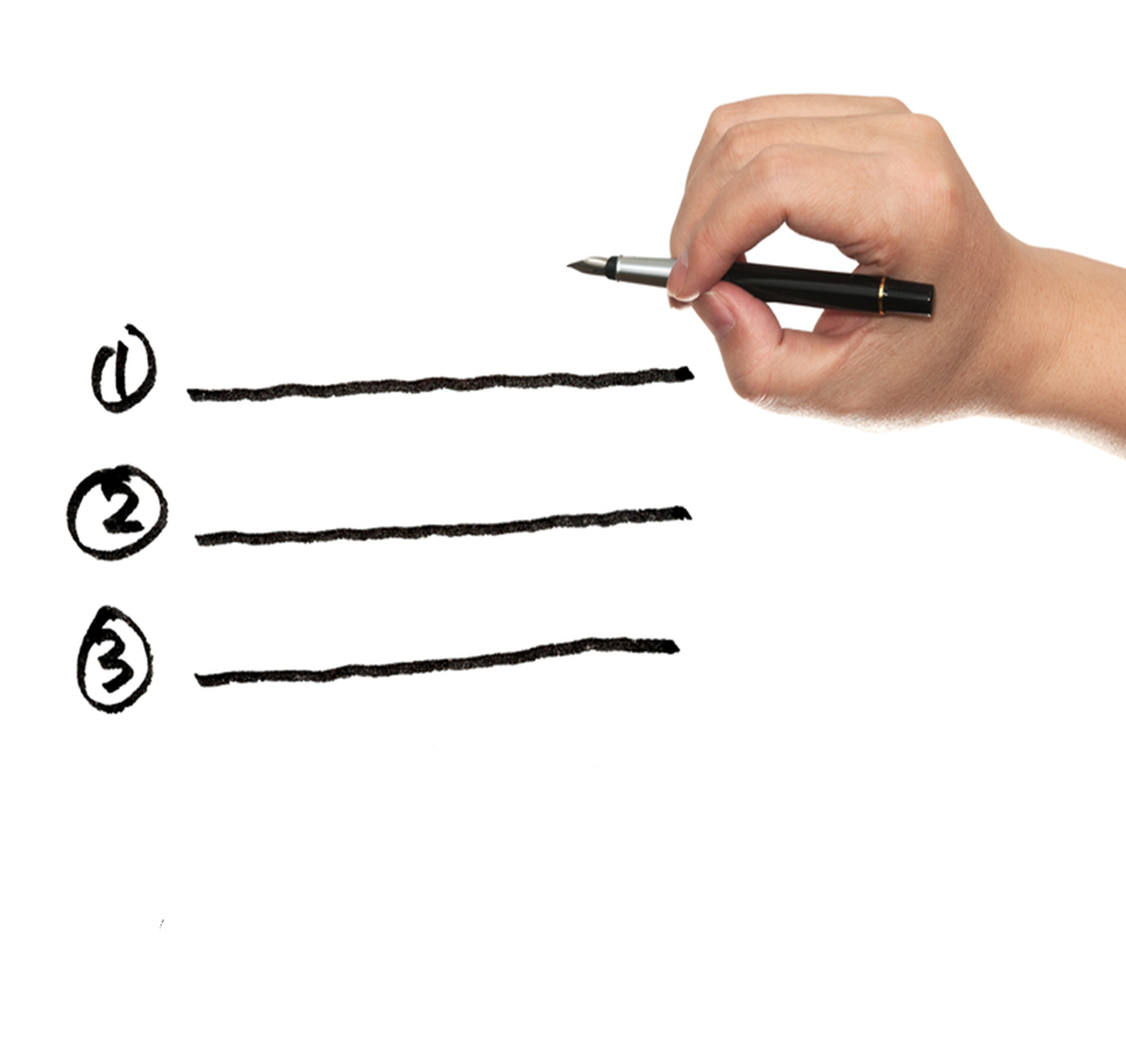 My wishlist from logicians
Grounded Semantics
Differentiable Logics
Models of Causality
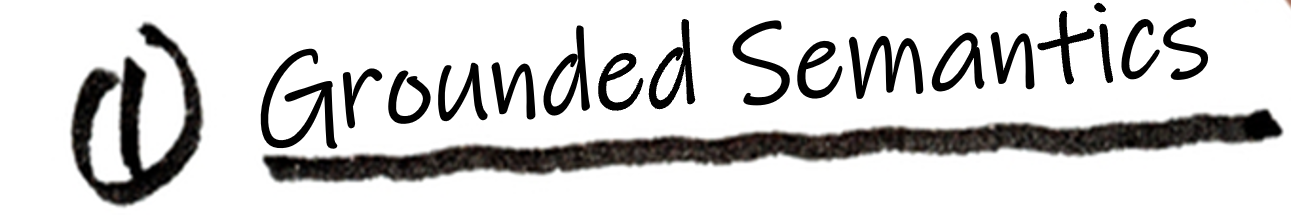 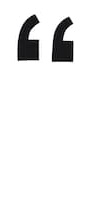 A structure consists of a nonempty set D and an interpretation I. A constant symbol c of the signature is assigned an individual in D.A function symbol f of arity n is assigned a function I(f) from Dn to D
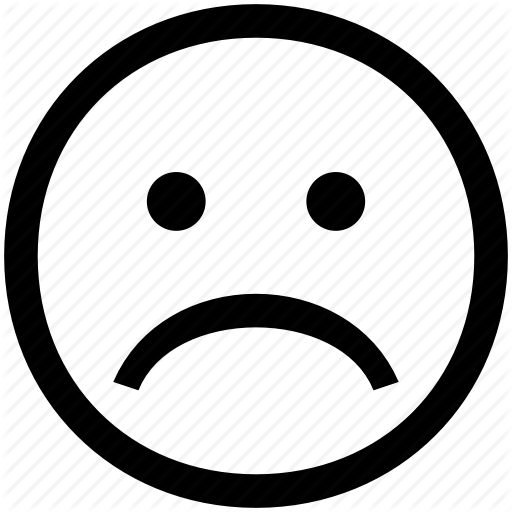 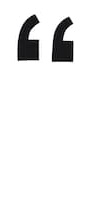 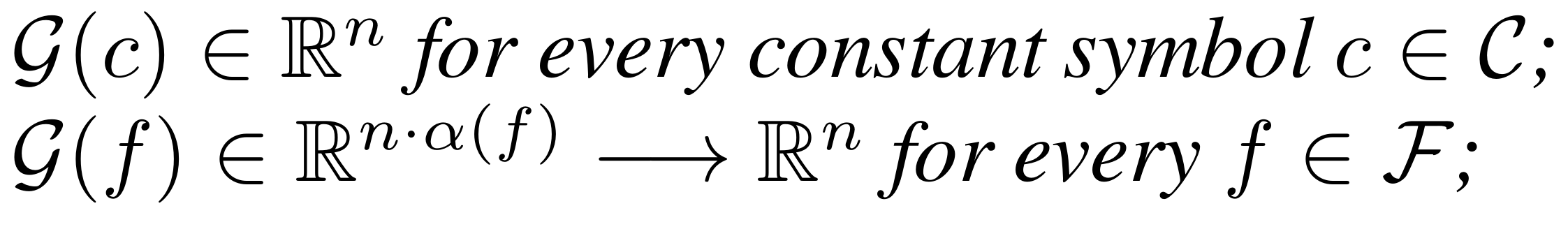 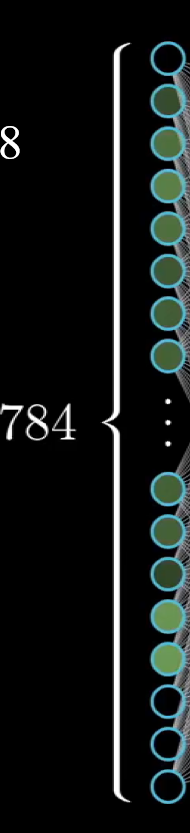 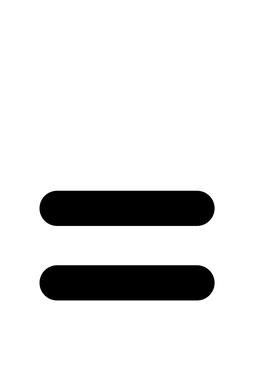 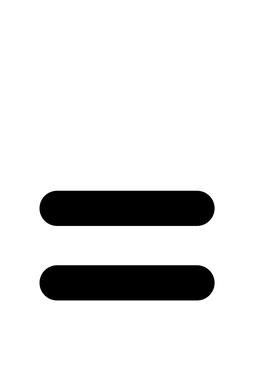 c
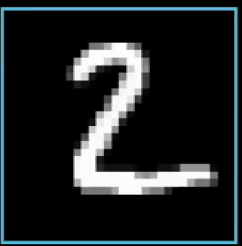 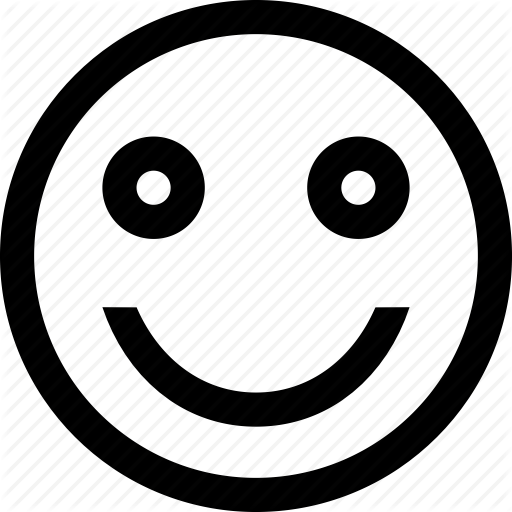 [Speaker Notes: Our own understanding of images, sounds, and language, is grounded in our sensorimotor experience as humans—as embodied earthly creatures". Take symbols no longer as discrete mathematical entities (the biggest con-trick in logic), but as vector-representations obtained from observations in the real world, with representations of similar symbols in close proximity in a vector space.]
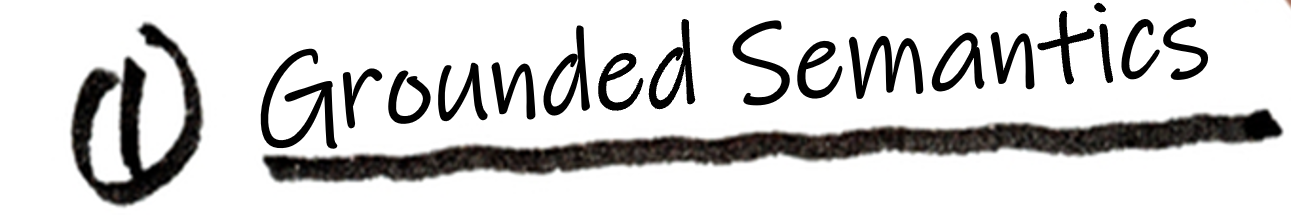 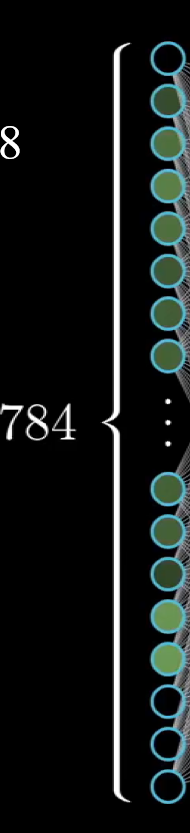 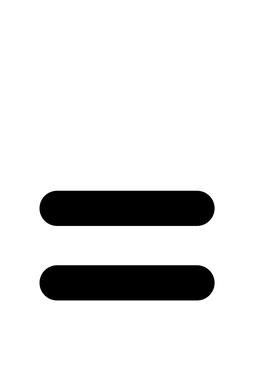 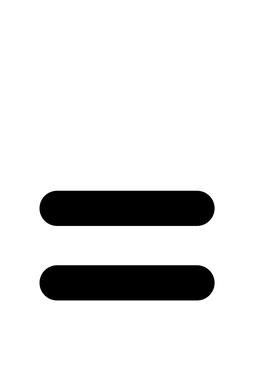 c
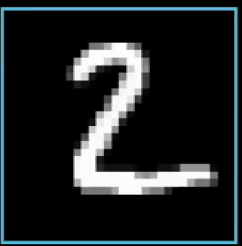 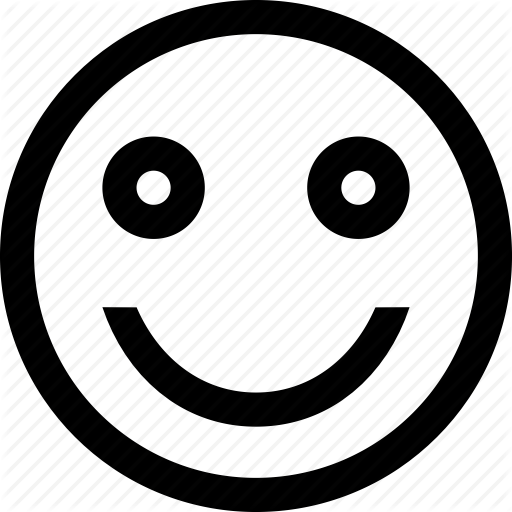 [Speaker Notes: Our own understanding of images, sounds, and language, is grounded in our sensorimotor experience as humans—as embodied earthly creatures". Take symbols no longer as discrete mathematical entities (the biggest con-trick in logic), but as vector-representations obtained from observations in the real world, with representations of similar symbols in close proximity in a vector space.]
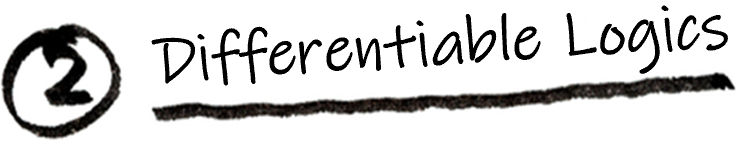 Gödel Implication:
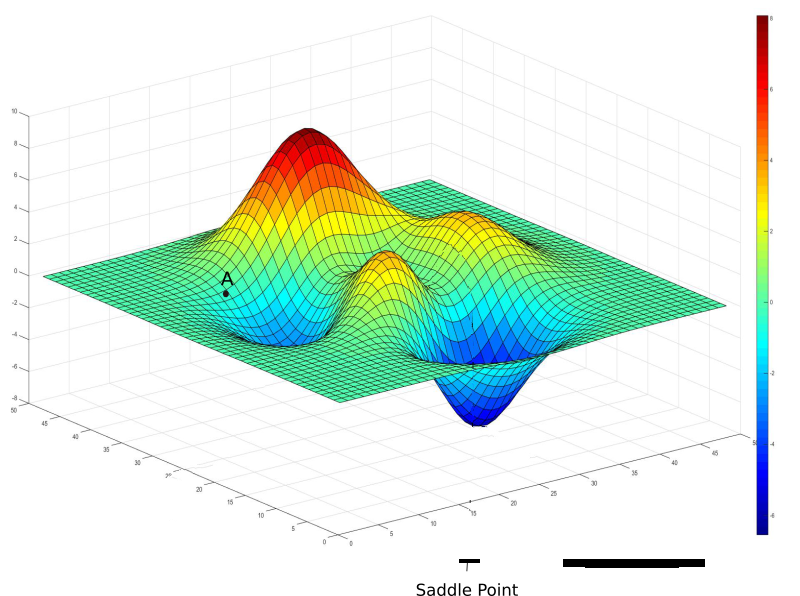 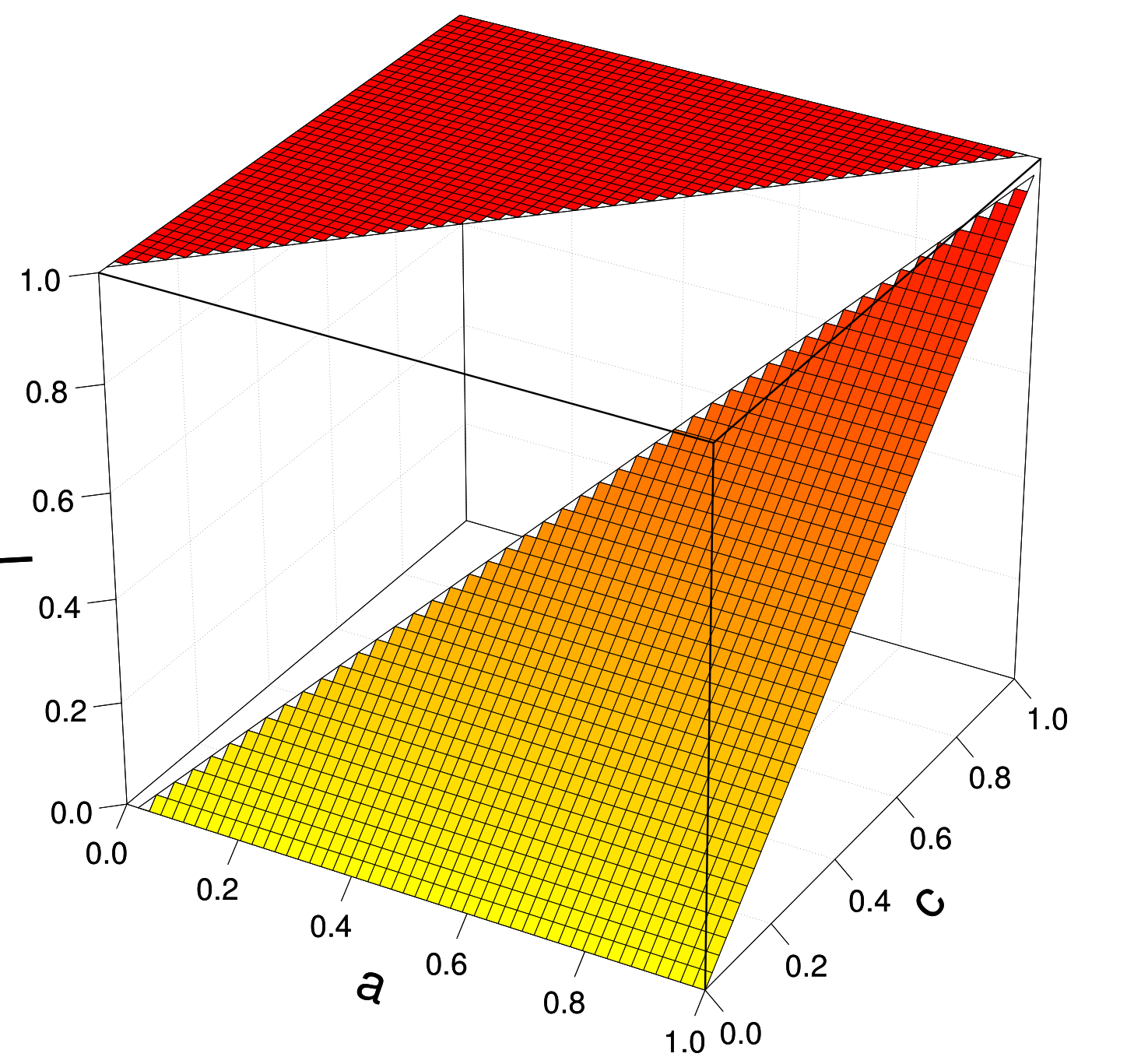 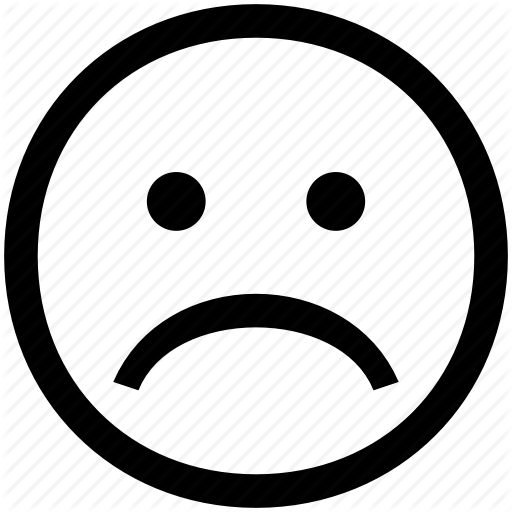 (work by Emile Krieken @VU)
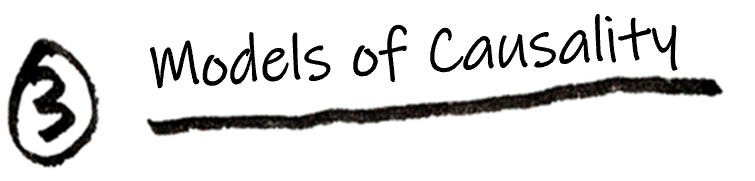 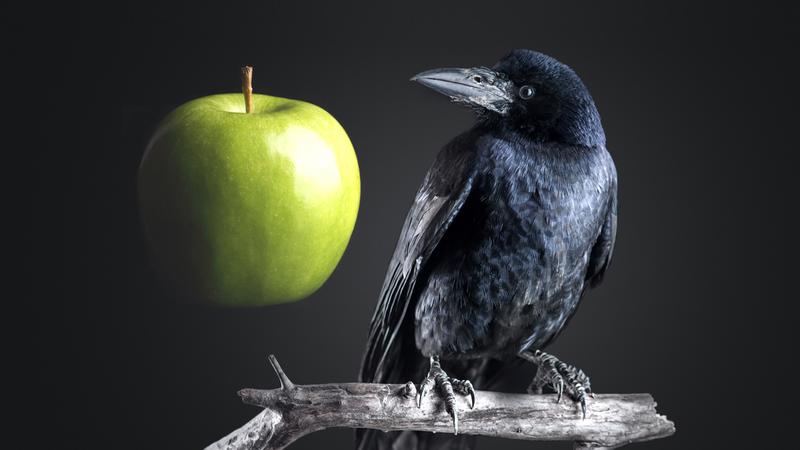 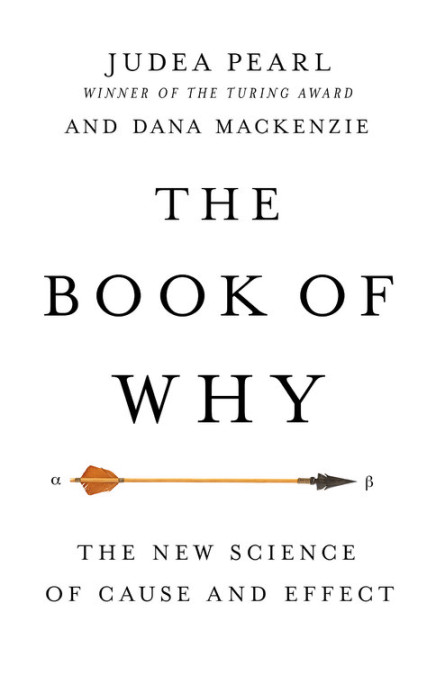 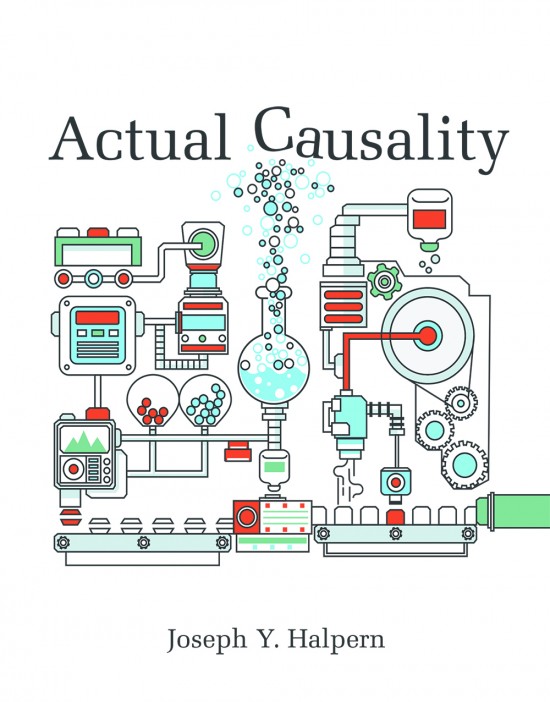 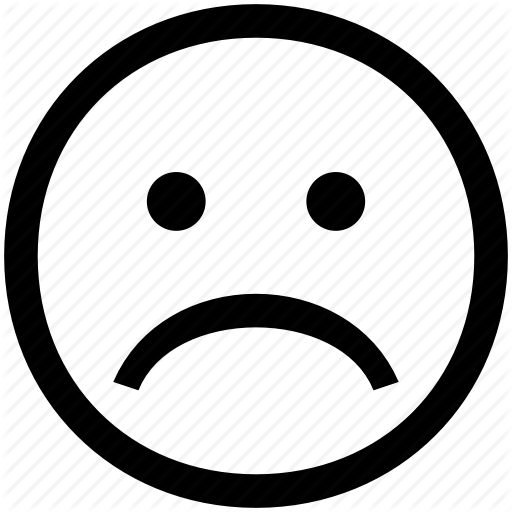 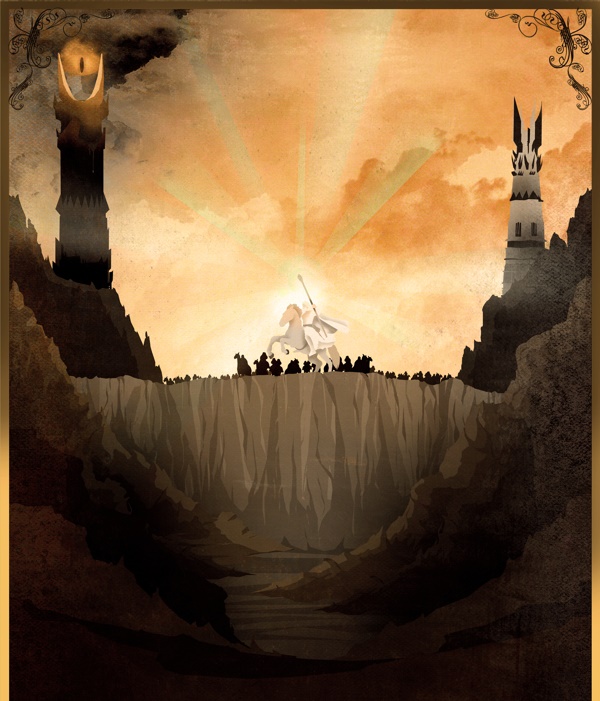 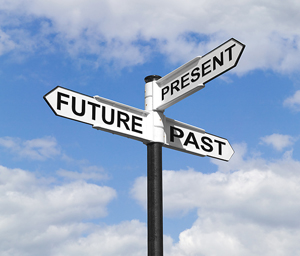 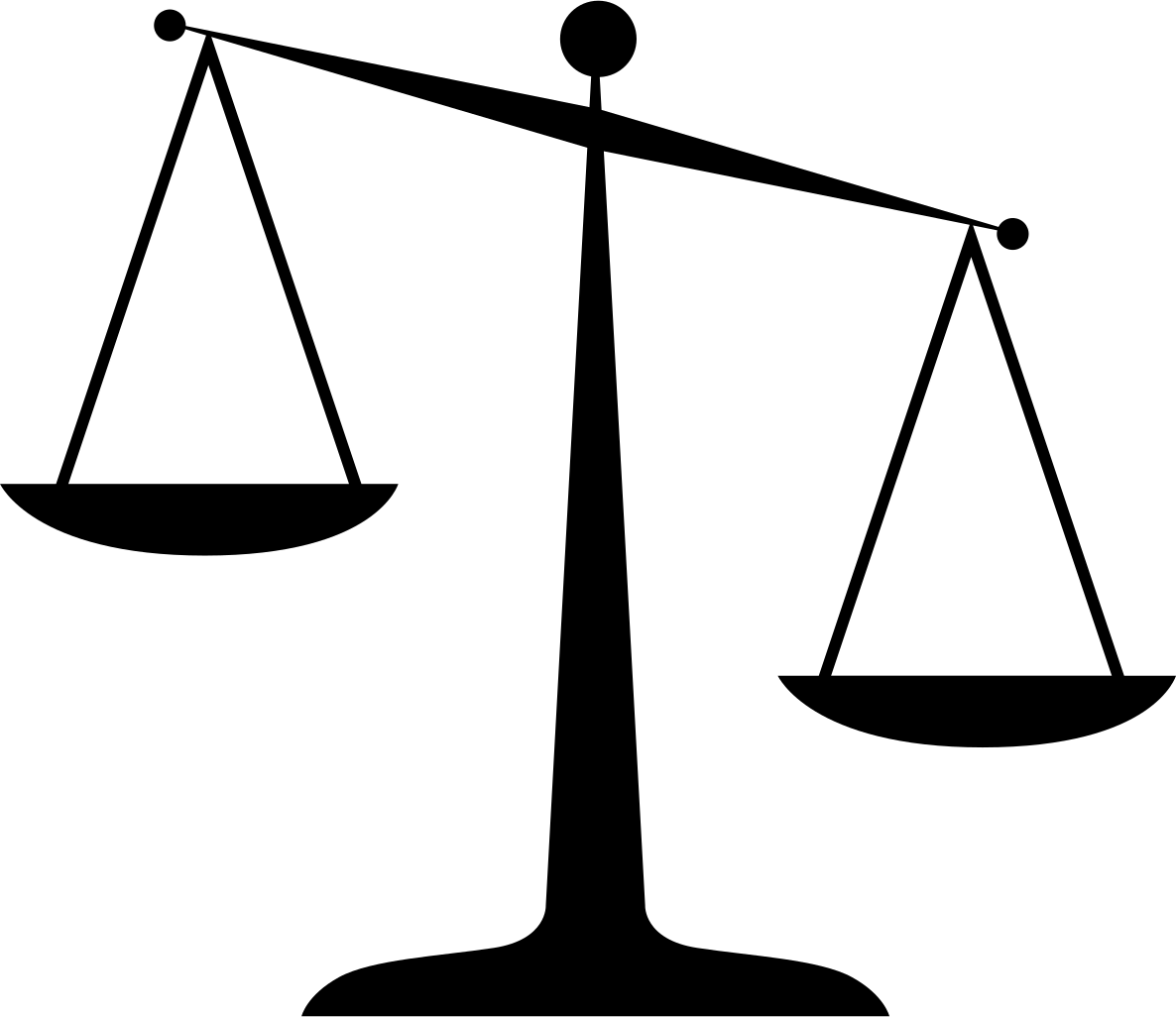 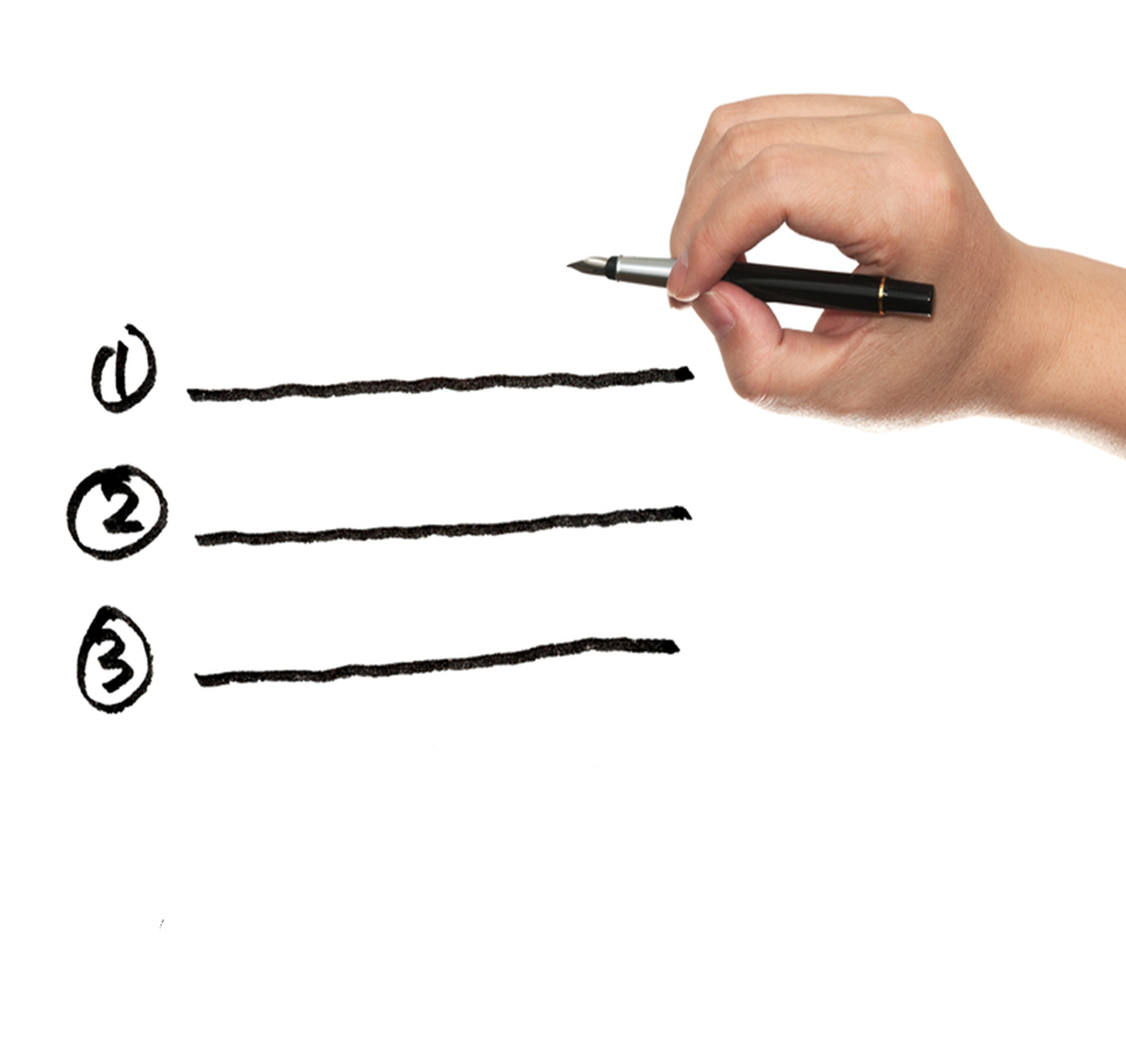 My wishlist from logicians
Grounded Semantics
Differentiable Logics
Models of Causality
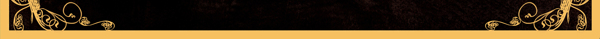 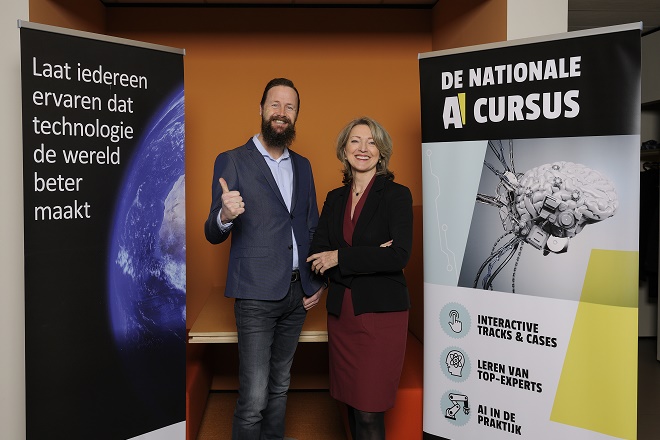 www.ai-cursus.nl